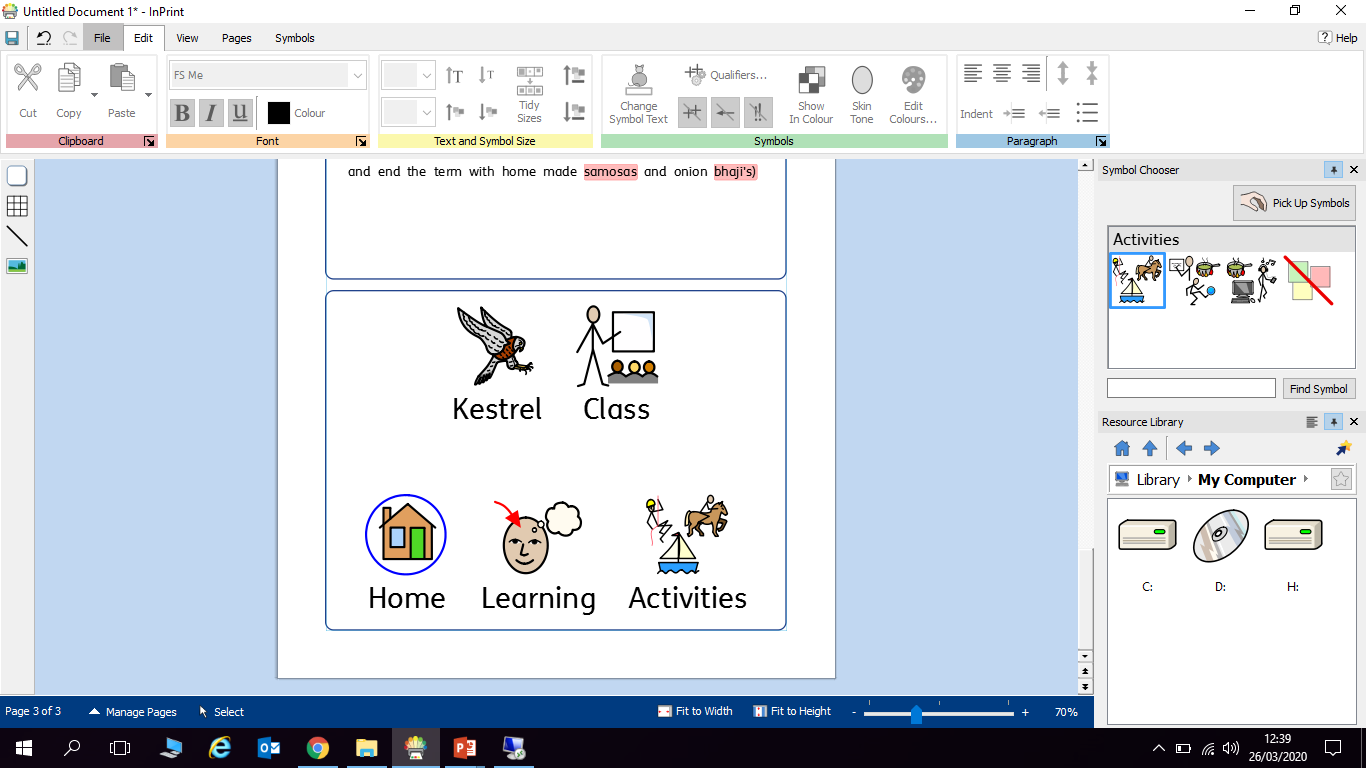 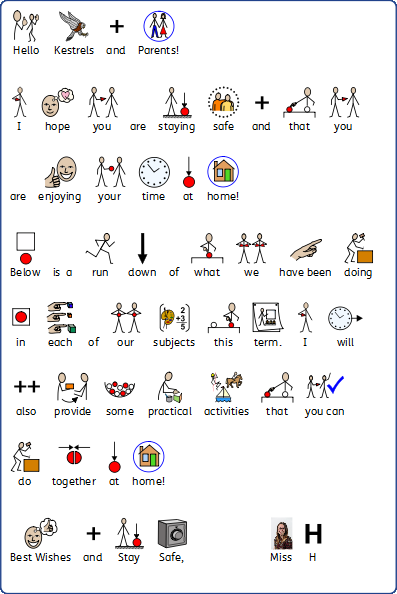 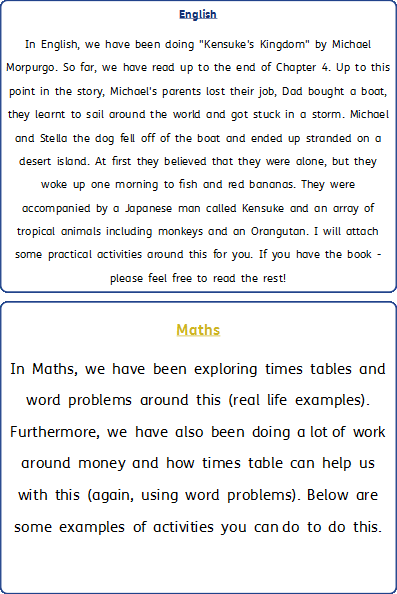 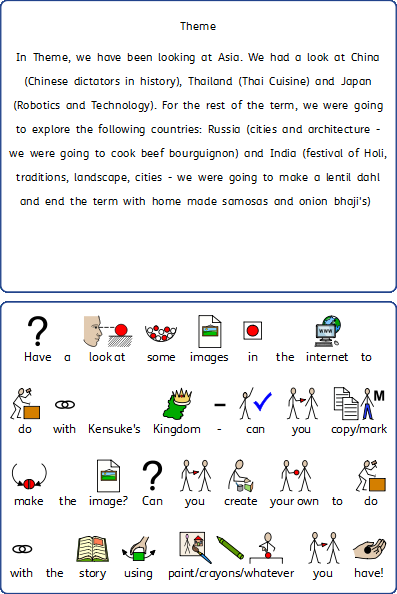 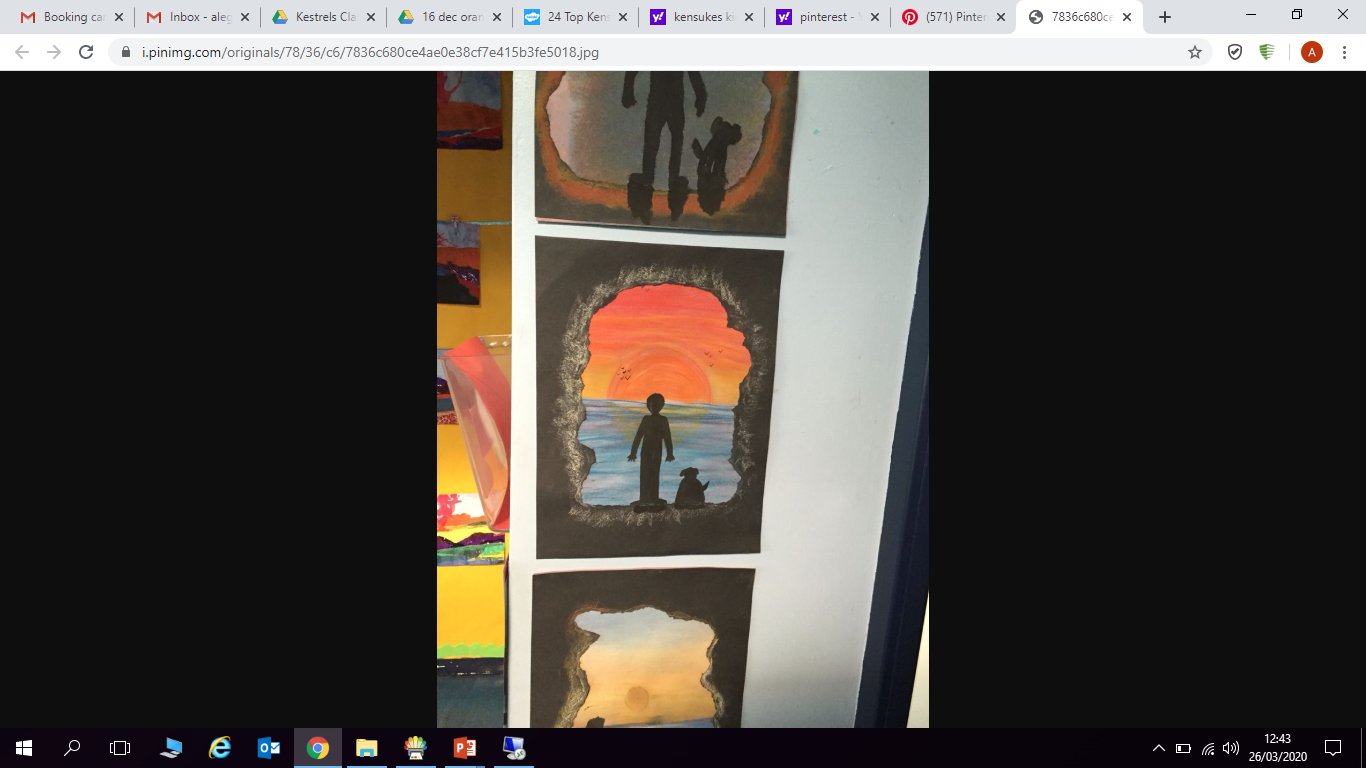 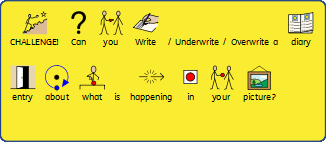 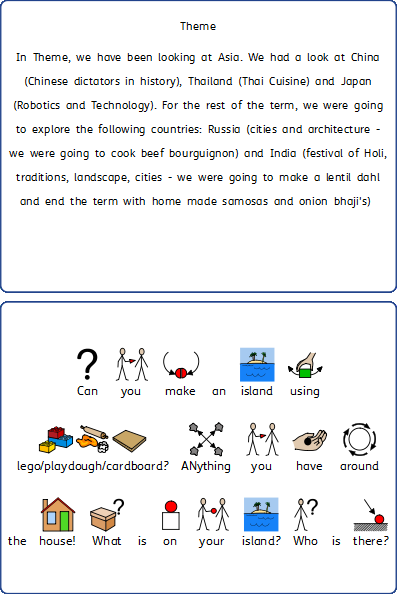 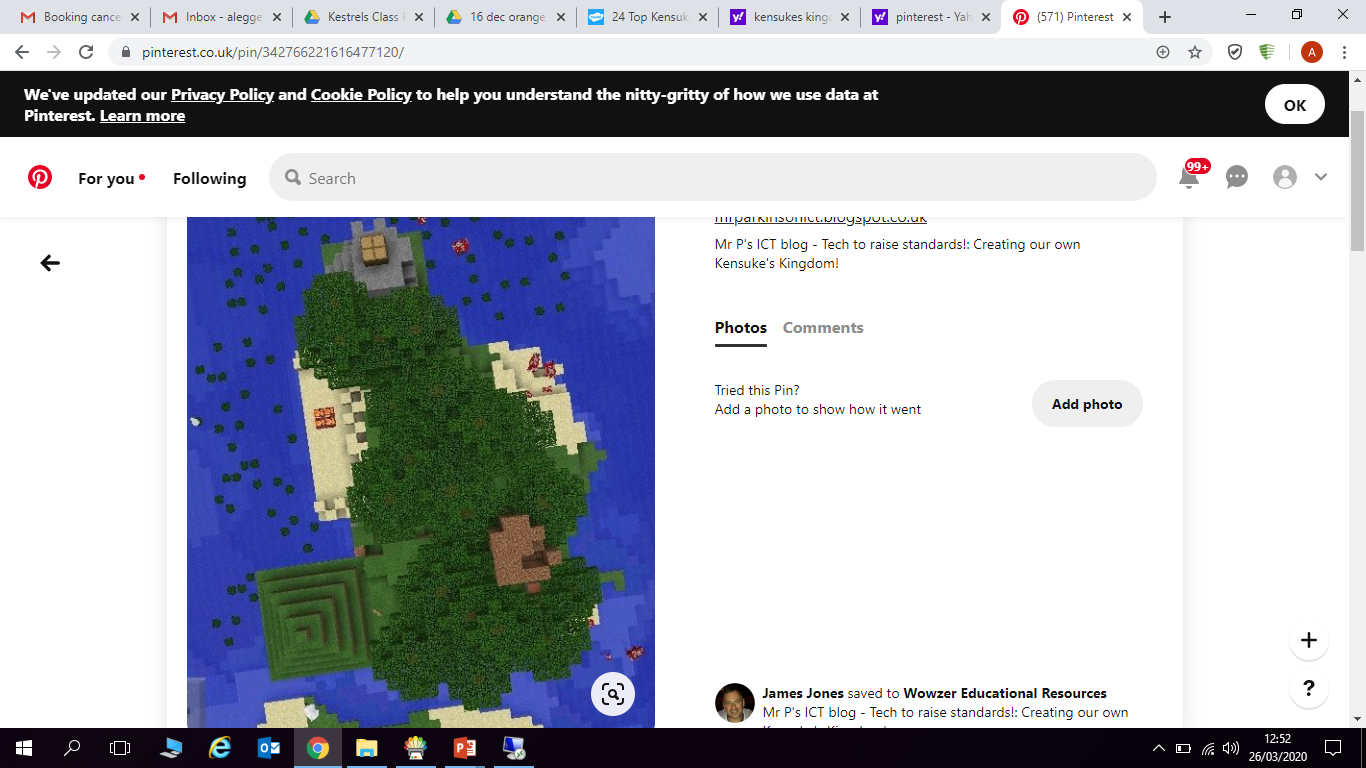 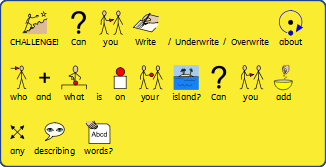 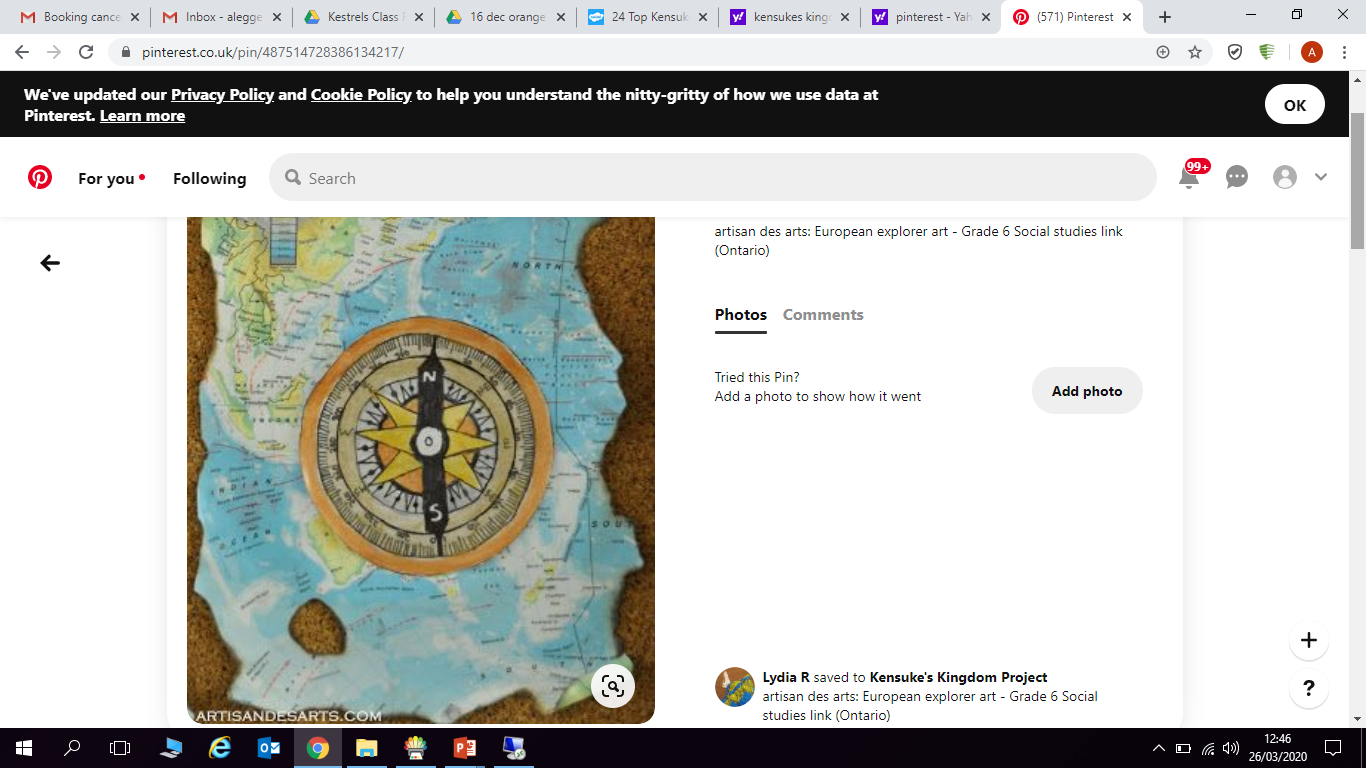 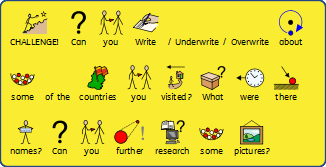 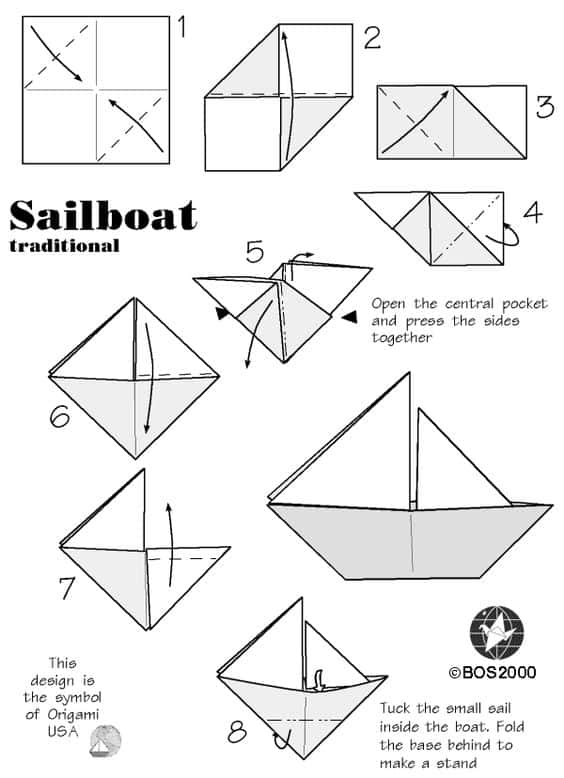 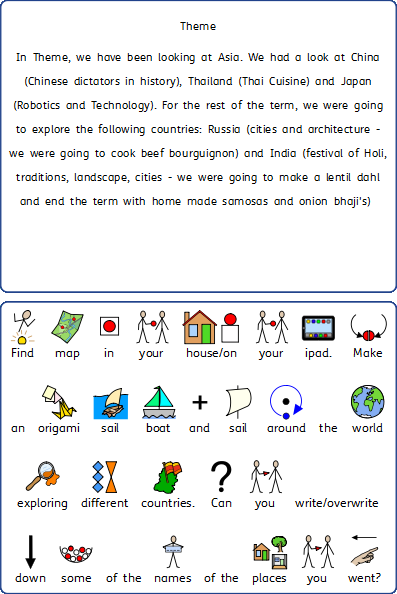 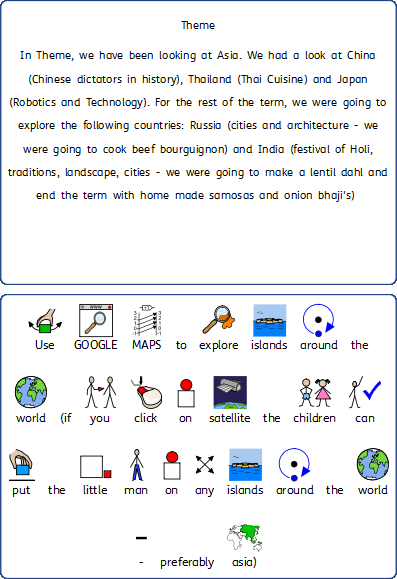 Pick up the little man 
and place him anywhere 
that goes blue!
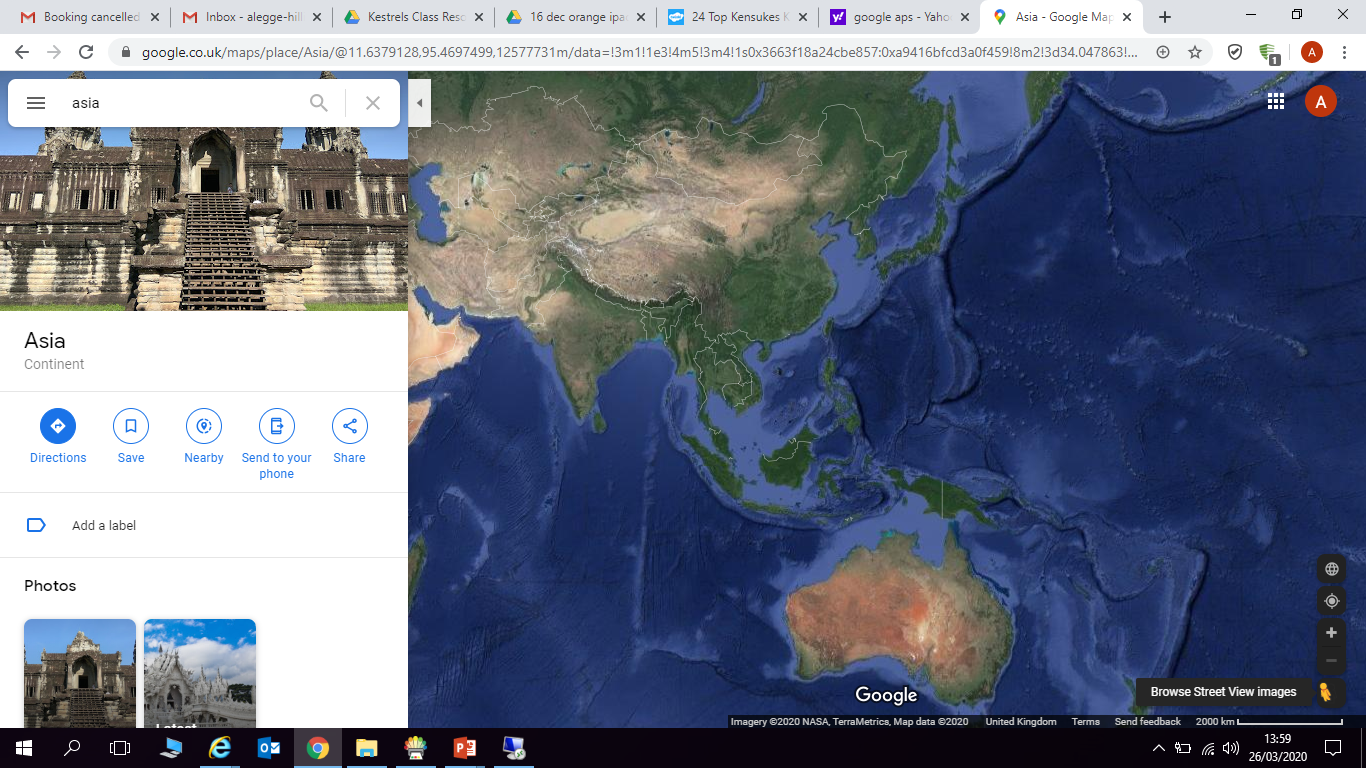 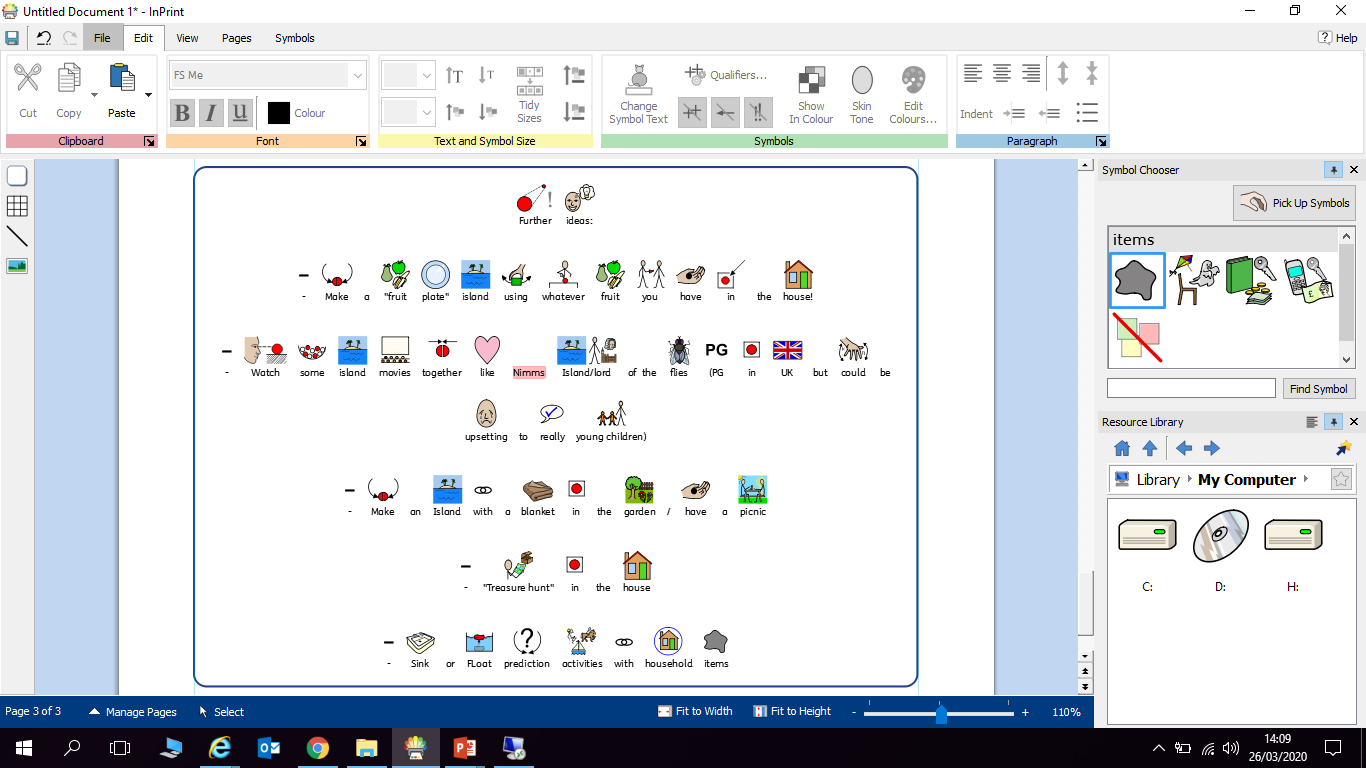 Online Links to further activities:
- Phonics Play phases 2 – 5 
https://www.phonicsplay.co.uk/BuriedTreasure2.html 
- Top marks themed island resources and activities to explore 
https://www.topmarks.co.uk/Search.aspx?q=island 
Youtube Kensuke’s kingdom videos  
https://www.youtube.com/watch?v=pAqlVRiCVvw (summary of the whole story)
https://www.youtube.com/watch?v=N8y-5JcoKKc&t=31s (Book trailer) 
https://www.youtube.com/watch?v=XDY81-fQaS4 (Introduction from the Author)
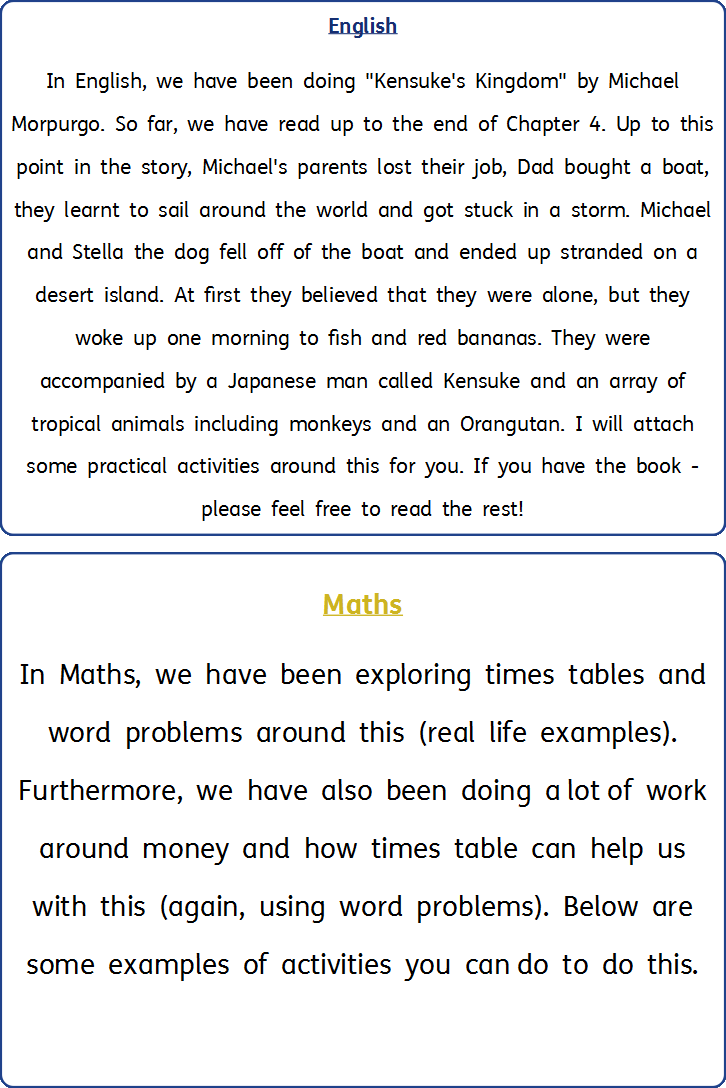 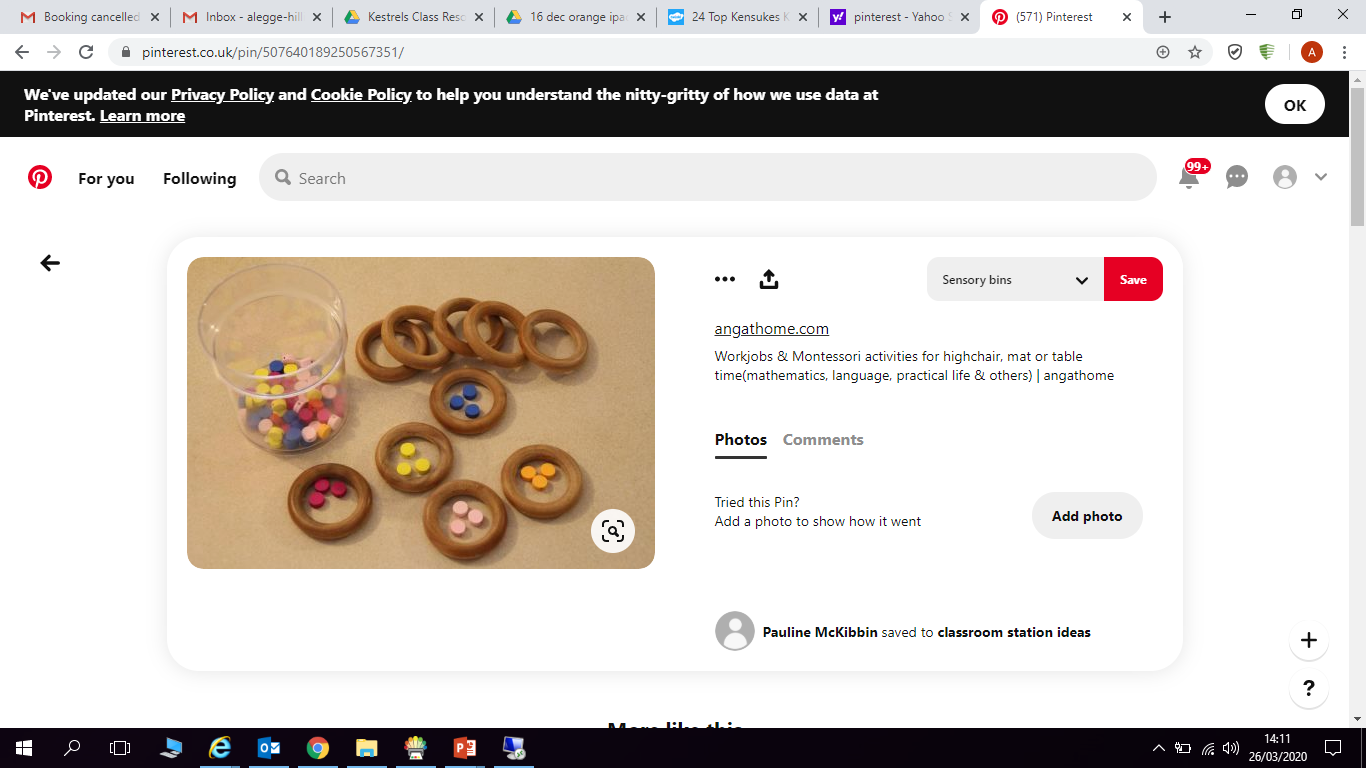 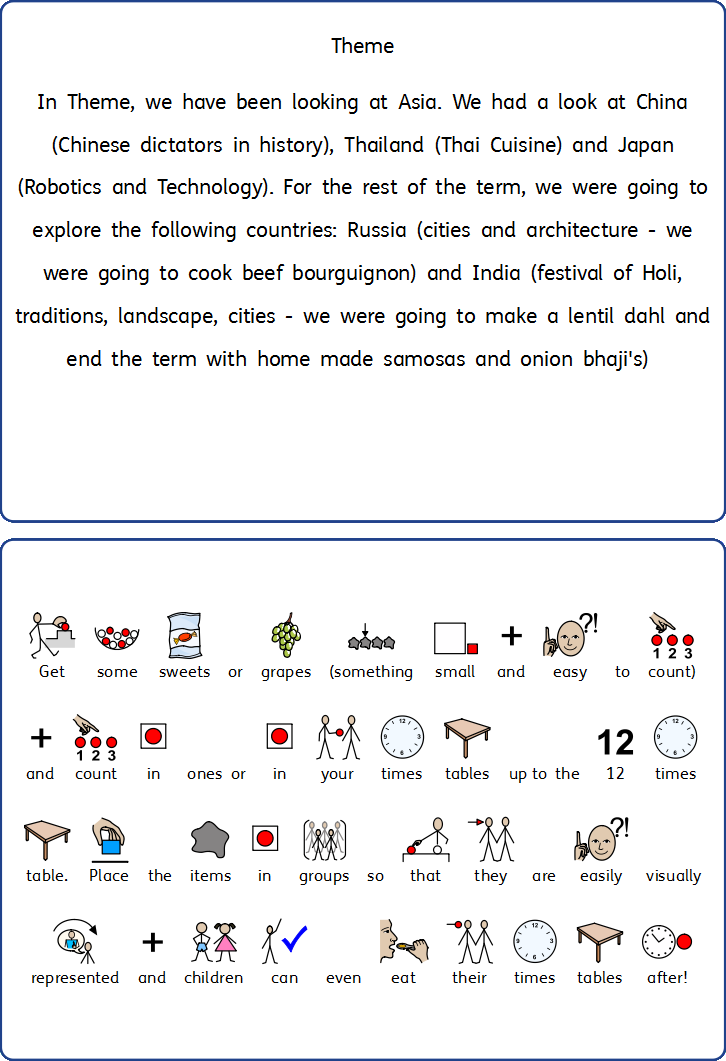 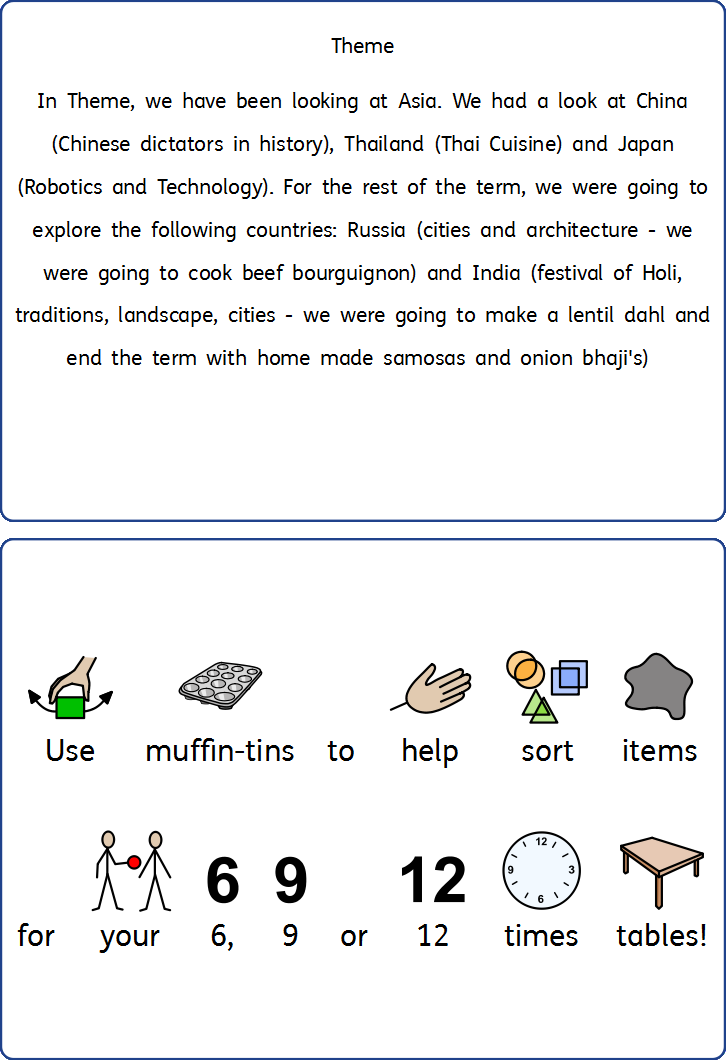 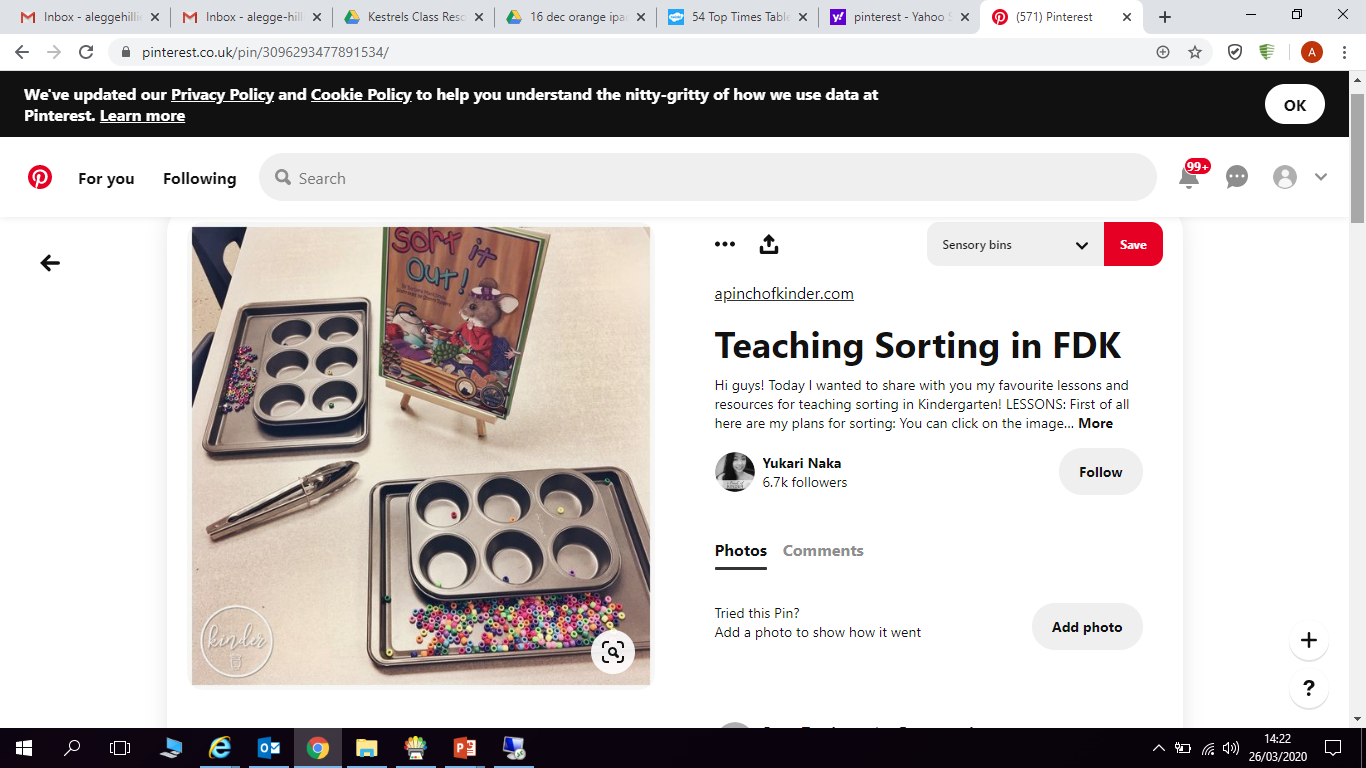 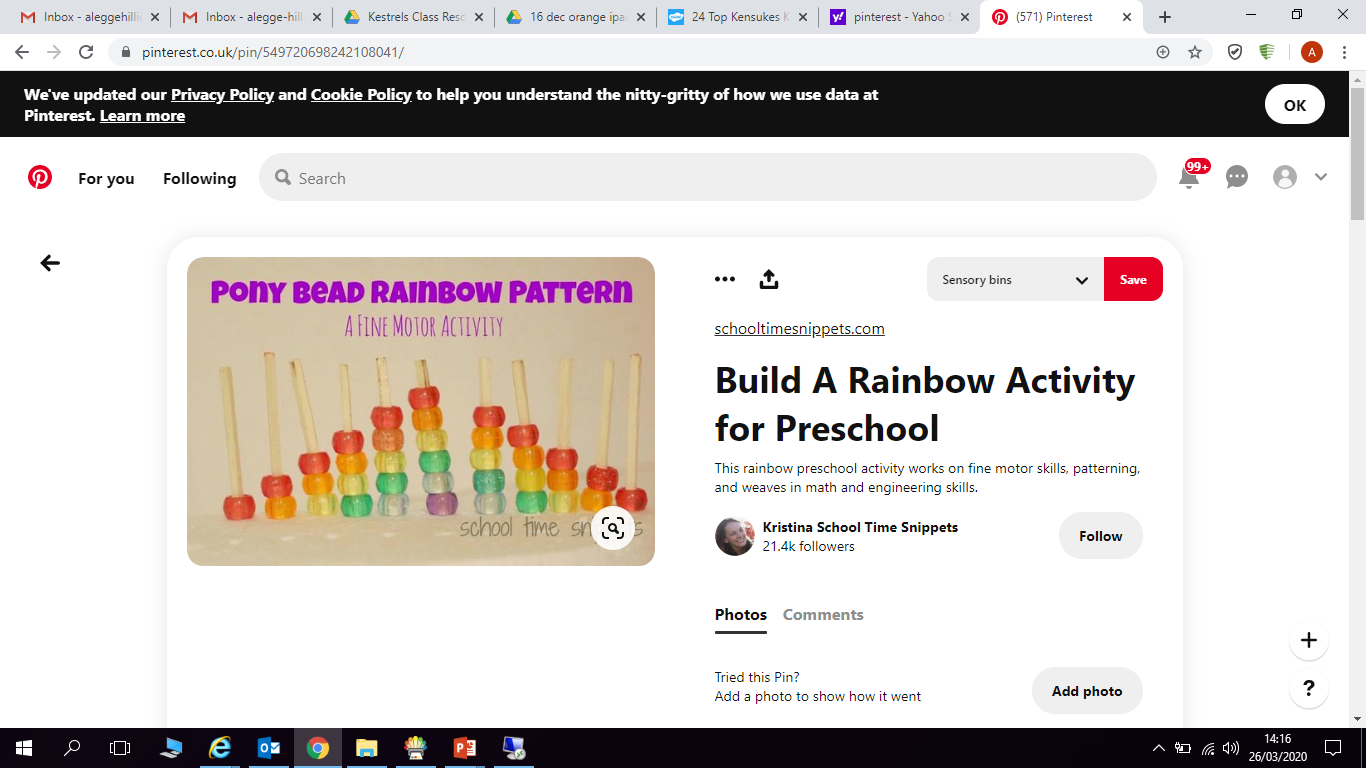 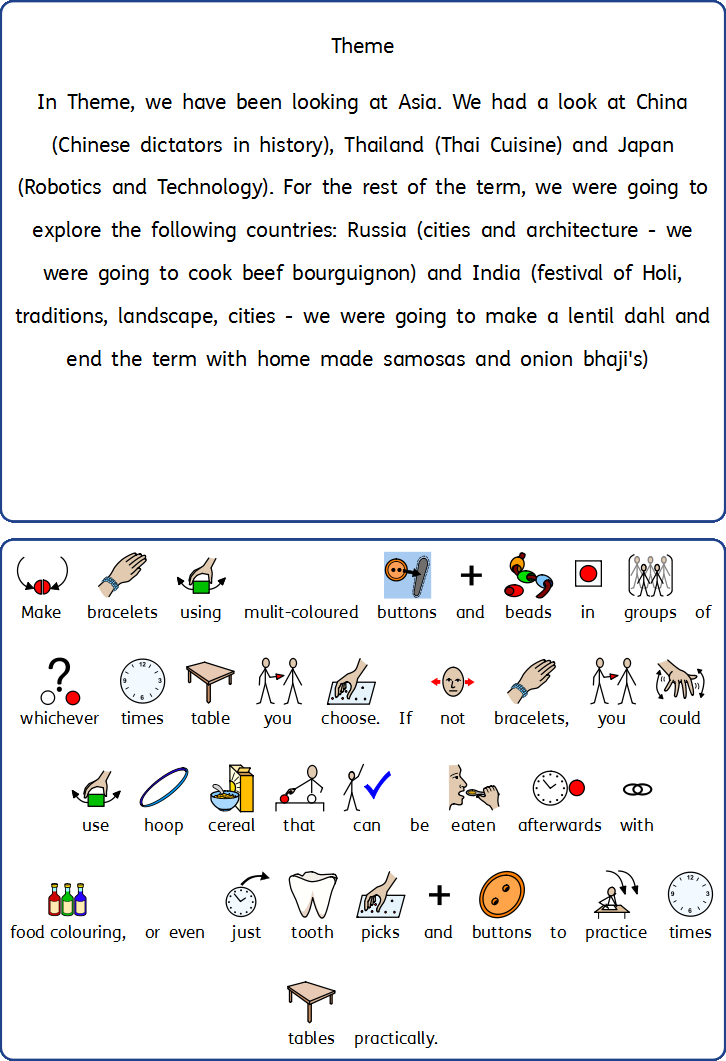 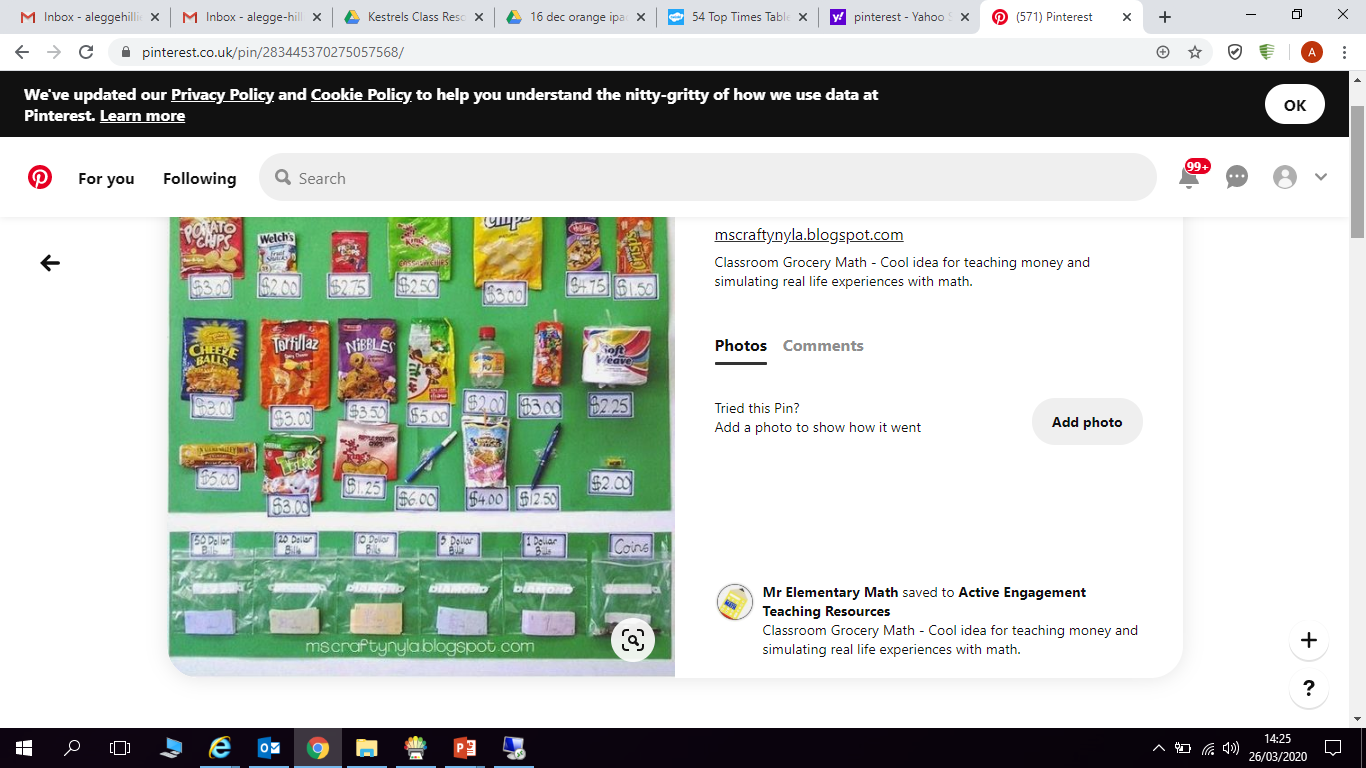 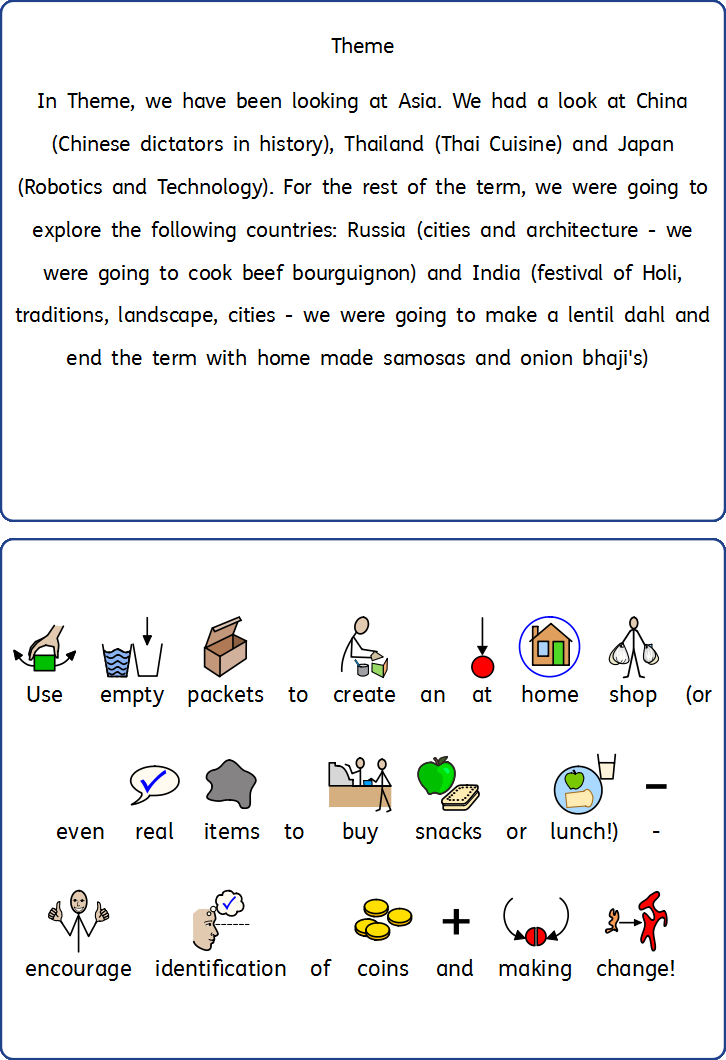 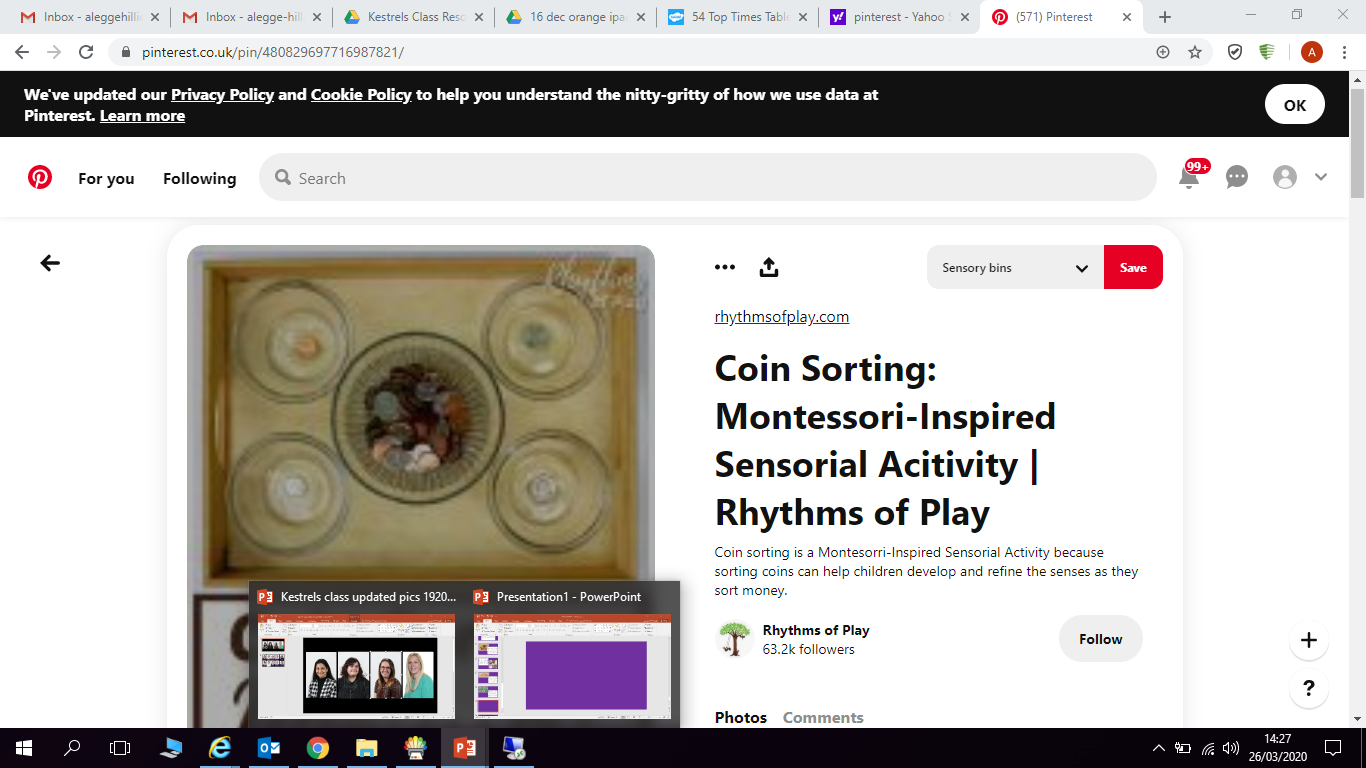 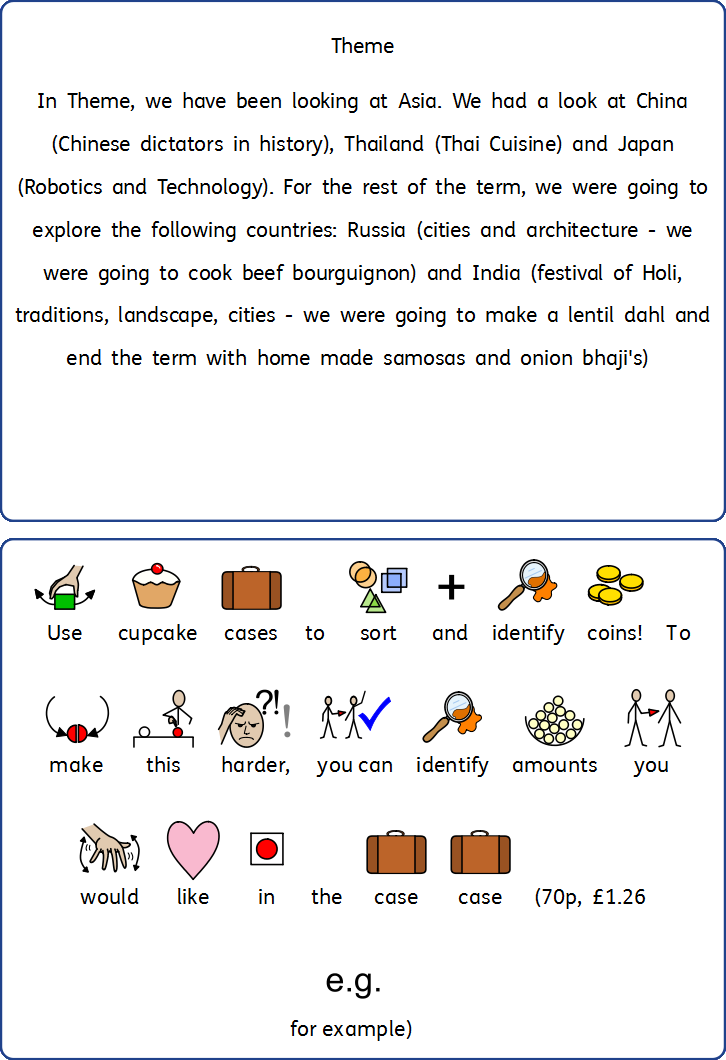 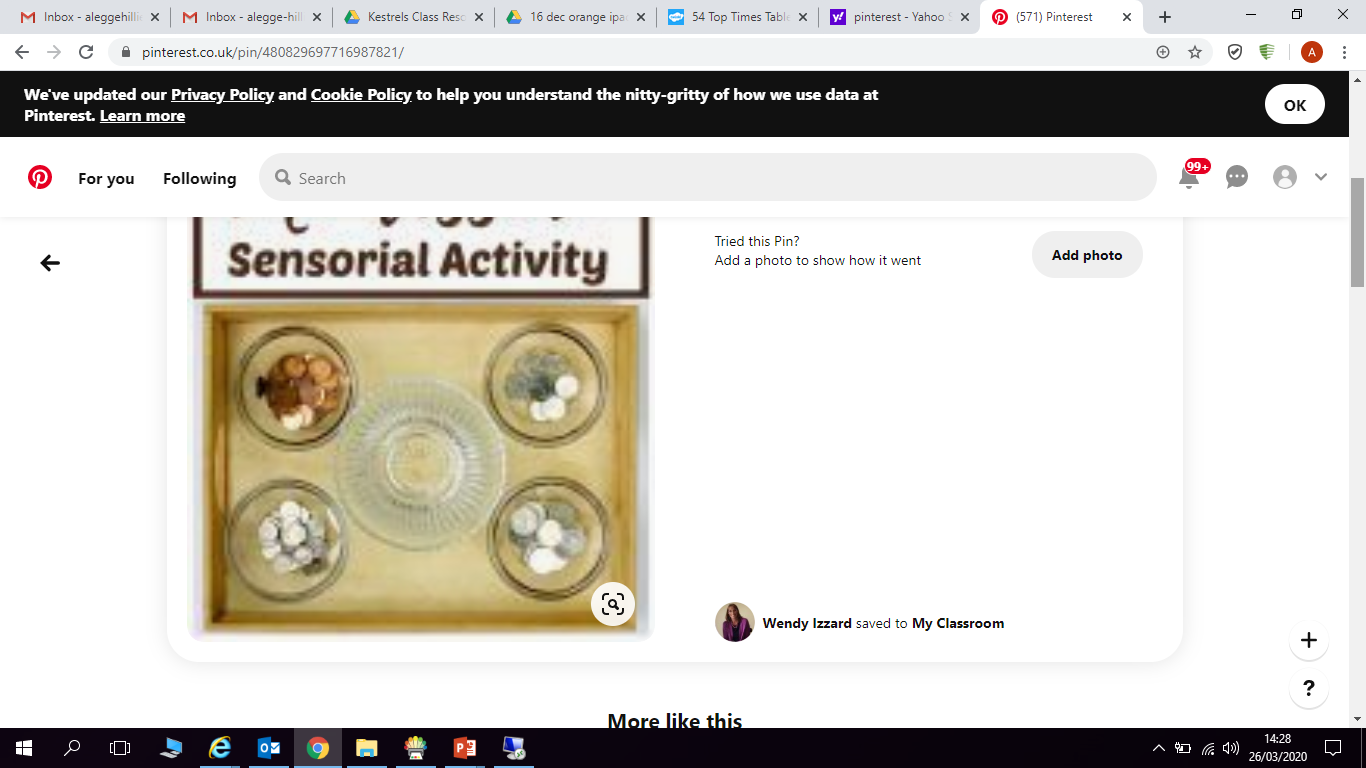 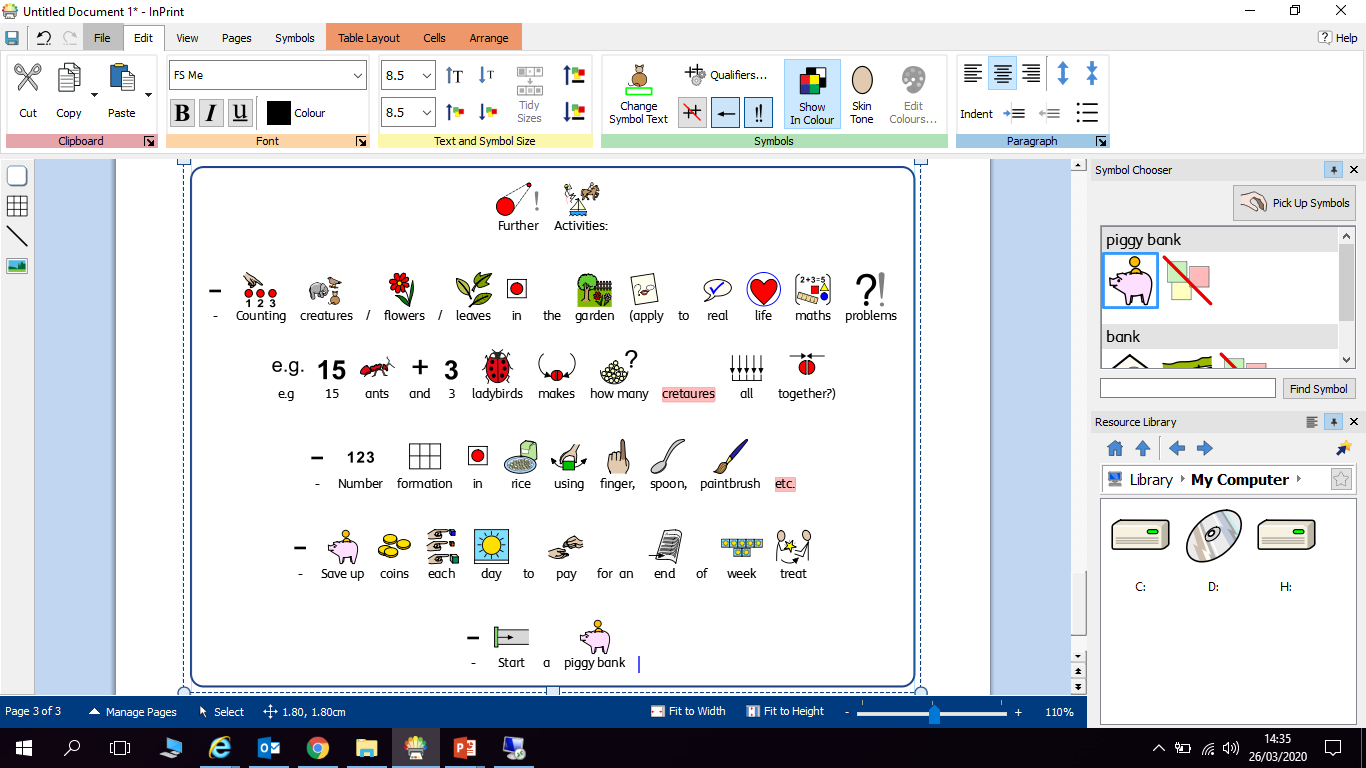 Online Links to further activities:
Twinkl has lots of word problem  and general resources and is offering a free parent membership at the moment (don’t feel like you have to use it, its just available if you’d like to use it)
https://www.twinkl.co.uk/search 
Generally TopMarks is very good for any maths activities so explore any games on there, the following are just some ones related to our topic:
Number recognition https://www.topmarks.co.uk/learning-to-count/teddy-numbers 
Counting along numbers to 20 http://resources.hwb.wales.gov.uk/VTC/ngfl/ngfl-flash/numbers_eng/numbers_e.html 
The Four operations train game   https://www.topmarks.co.uk/maths-games/mental-maths-train
Harder multiples game https://www.topmarks.co.uk/times-tables/coconut-multiples
Harder fast questions game https://www.topmarks.co.uk/maths-games/hit-the-button
Toy shop money recognition https://www.topmarks.co.uk/money/toy-shop-money 
Making Change https://natwest.mymoneysense.com/students/students-5-8/the-change-game/ 

Maths Playground (just a different online maths resource site)  https://www.mathplayground.com/math-games.html 

Number songs we use in class (sensory learners particularly):
https://www.youtube.com/watch?v=0TgLtF3PMOc  (ALL CHILDREN) 
https://www.youtube.com/watch?v=1dkPouLWCyc (ALL CHILDREN)
https://www.youtube.com/watch?v=yTeUqWGCKjA (ALL CHILDREN)
https://www.youtube.com/watch?v=7D4K9oi7oBM&t=1029s (Sensory learners)
https://www.youtube.com/watch?v=_jxzZMw89qY (sensory learners)
https://www.youtube.com/watch?v=D0Ajq682yrA (sensory learners)
https://www.youtube.com/watch?v=DR-cfDsHCGA (sensory learners)
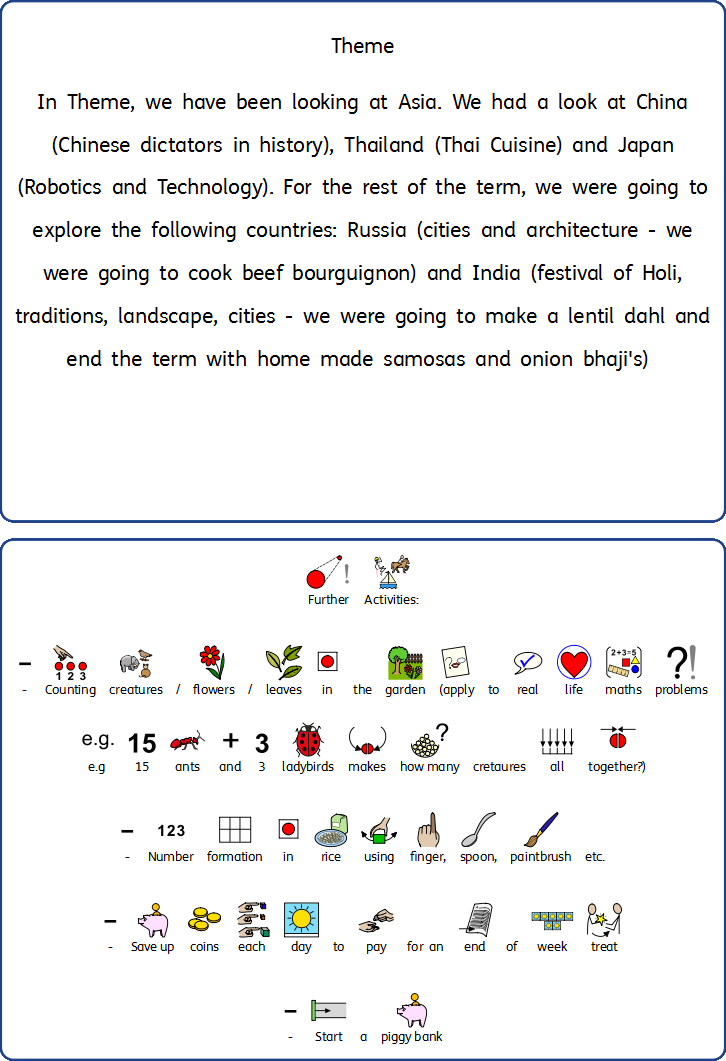 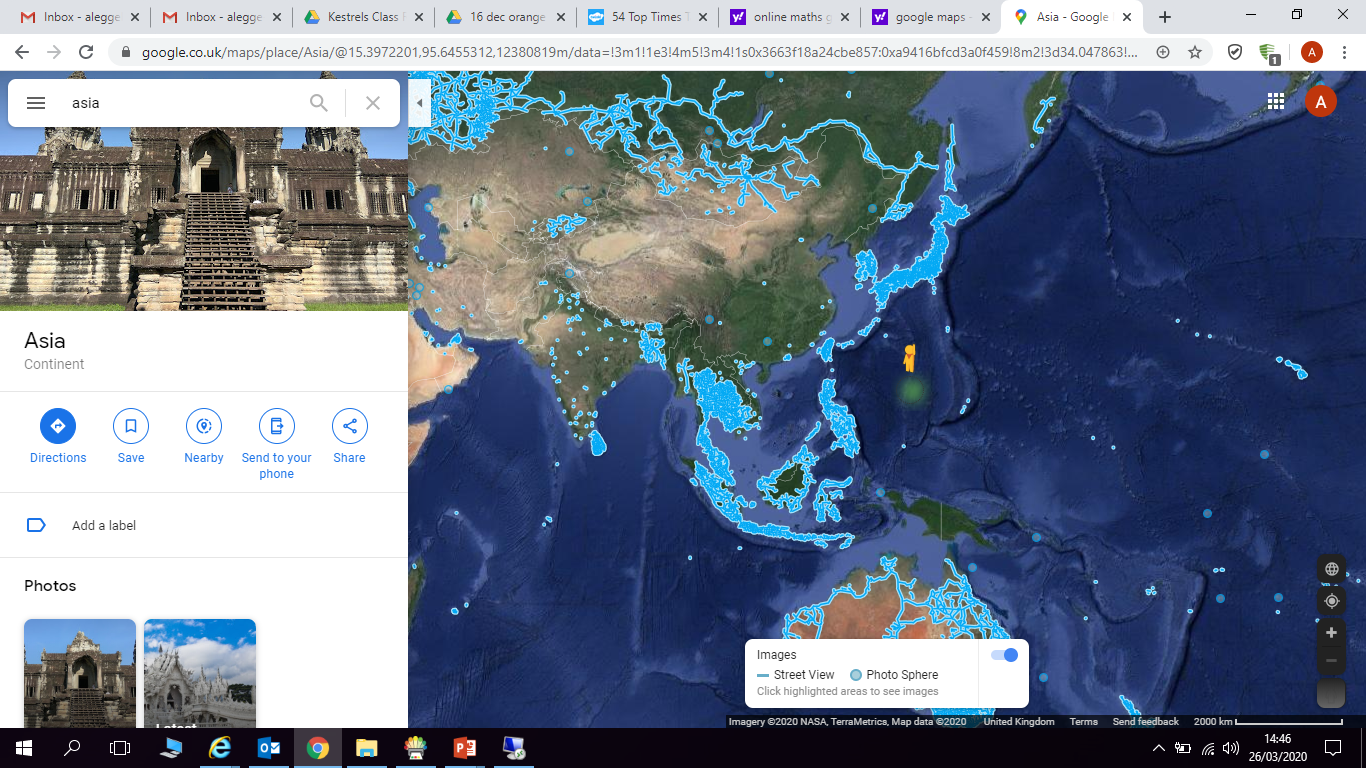 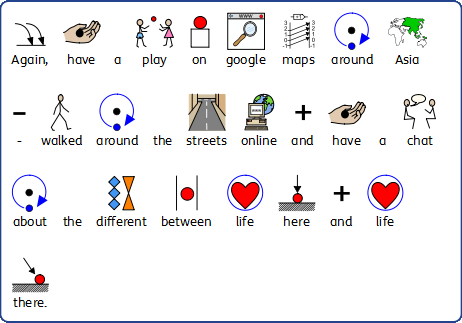 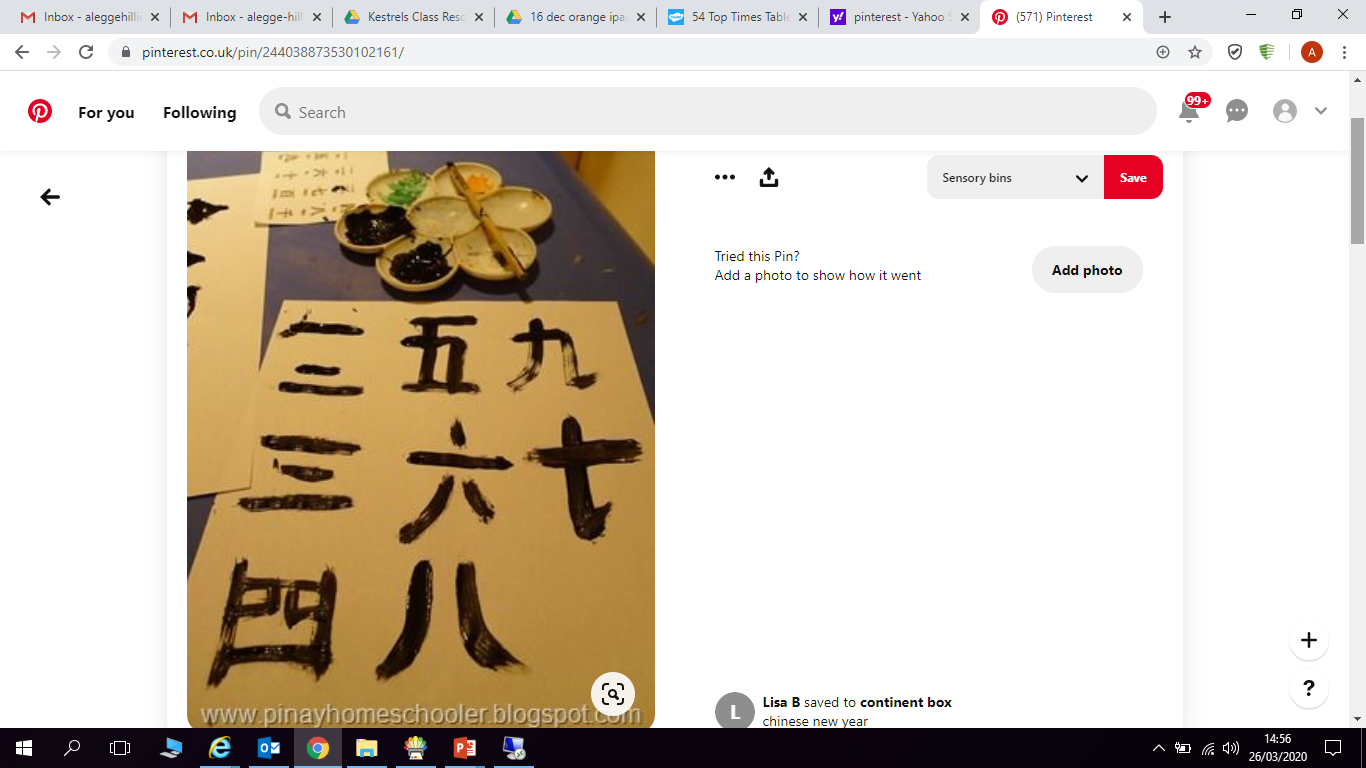 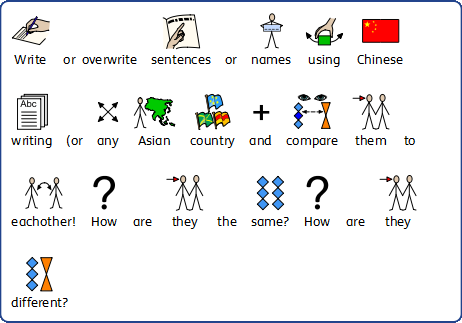 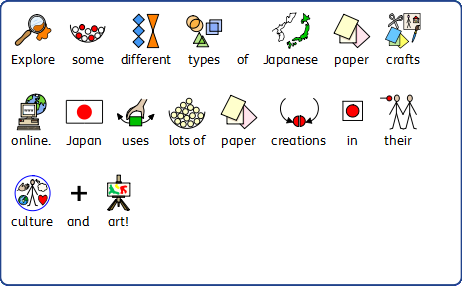 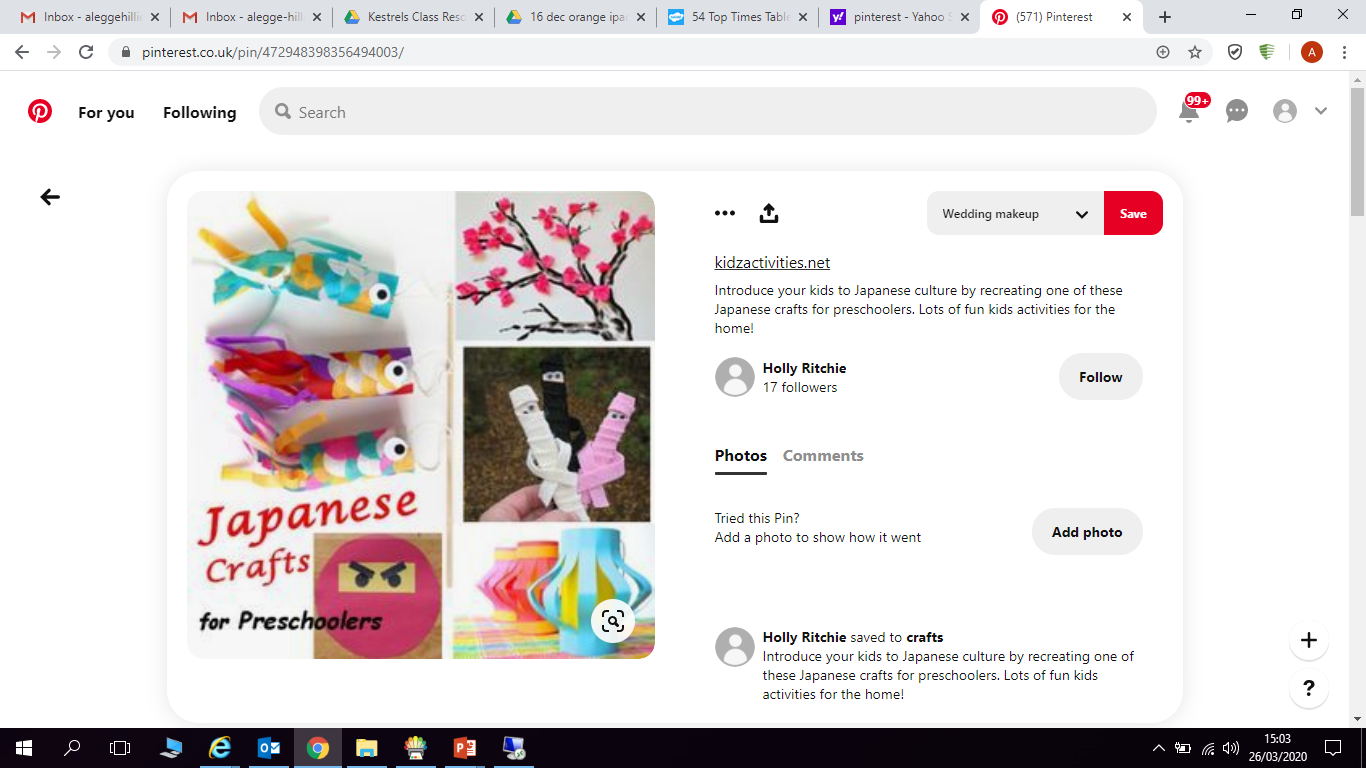 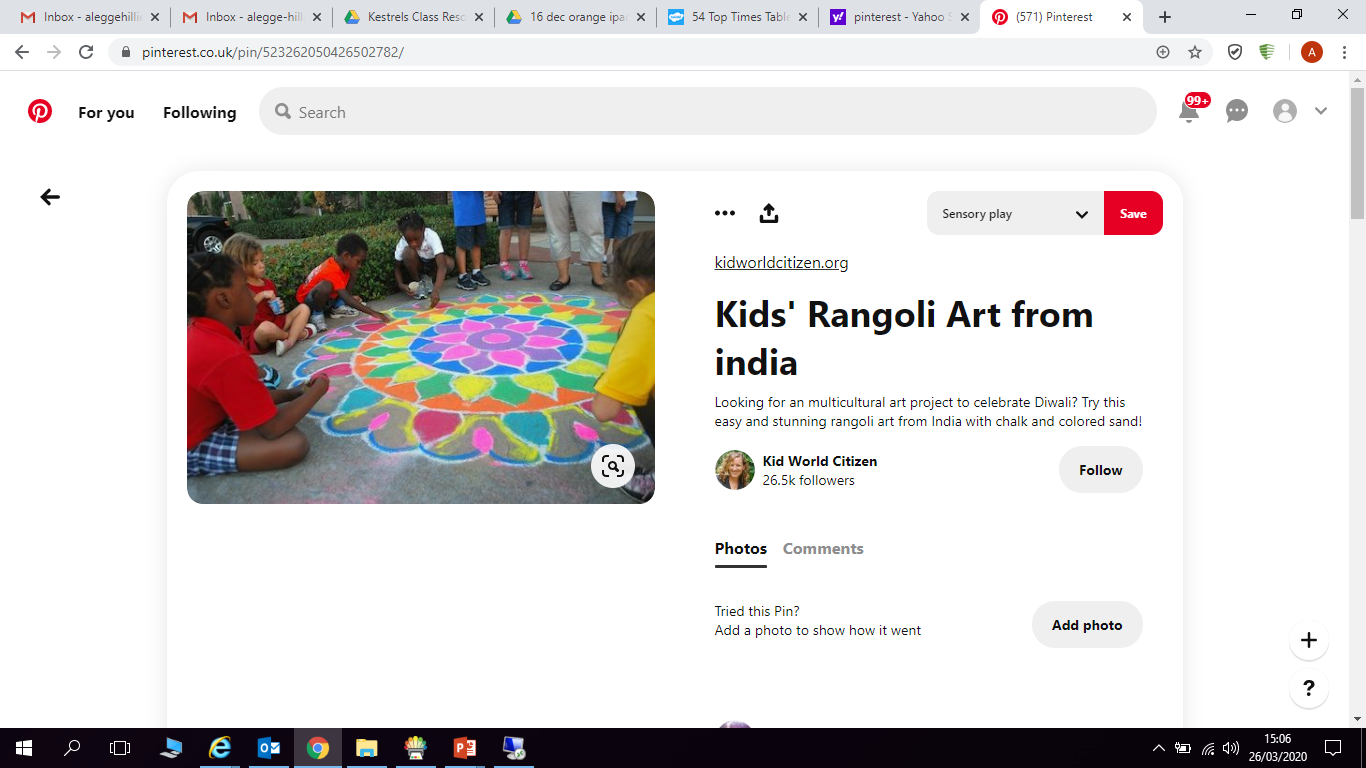 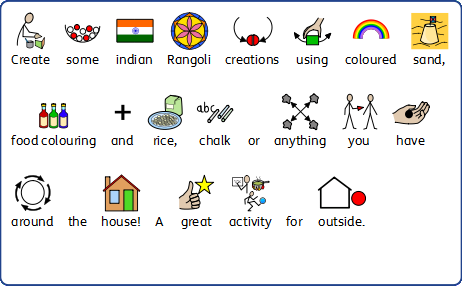 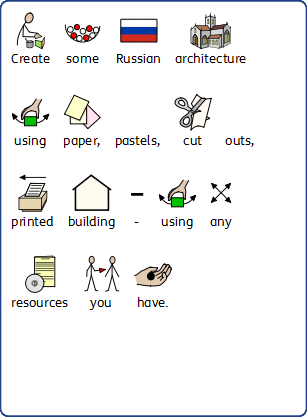 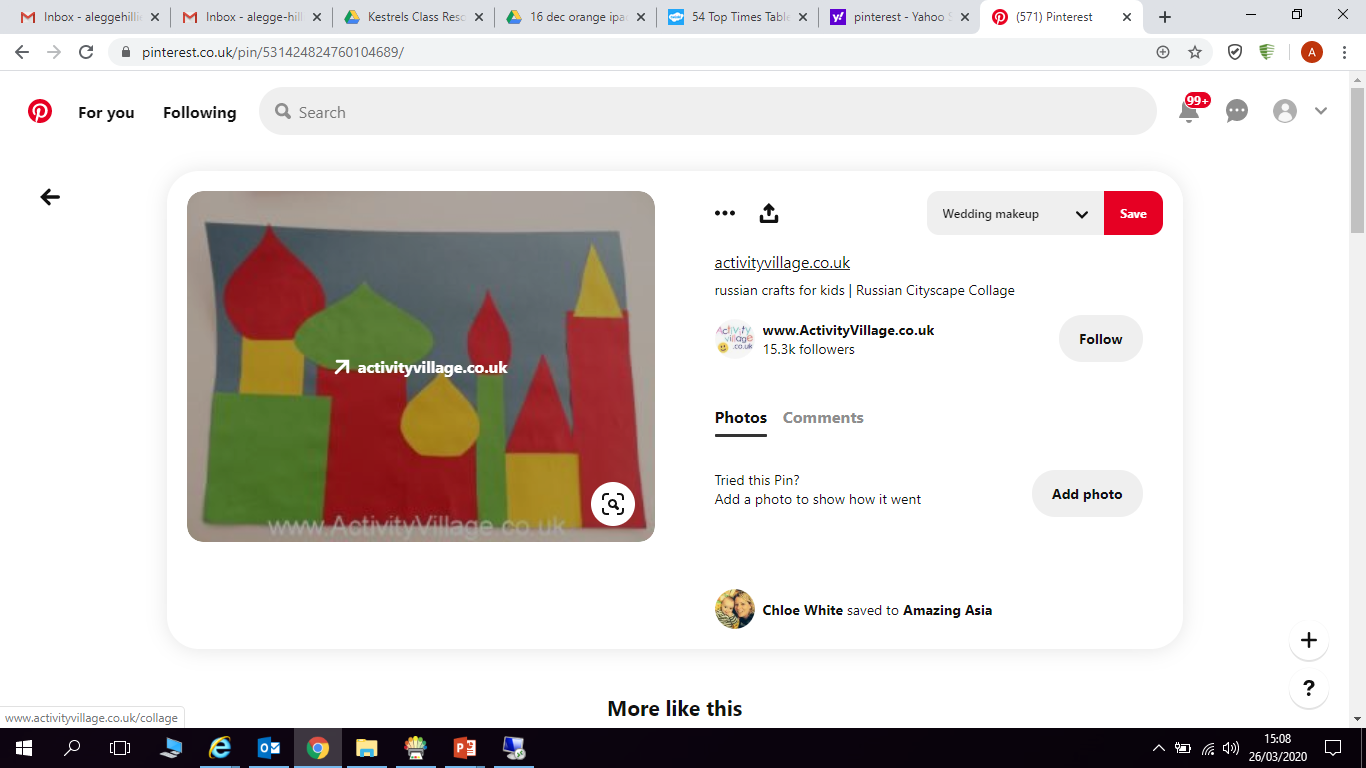 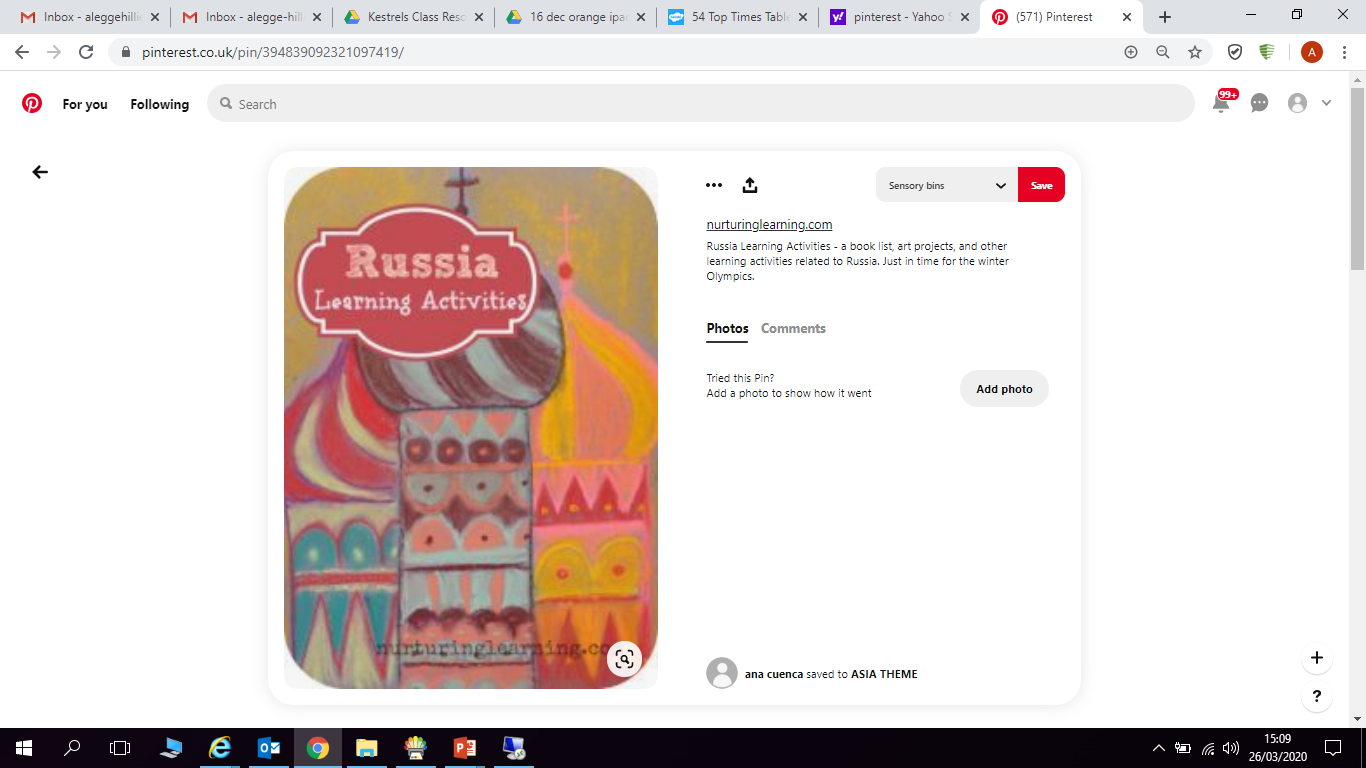 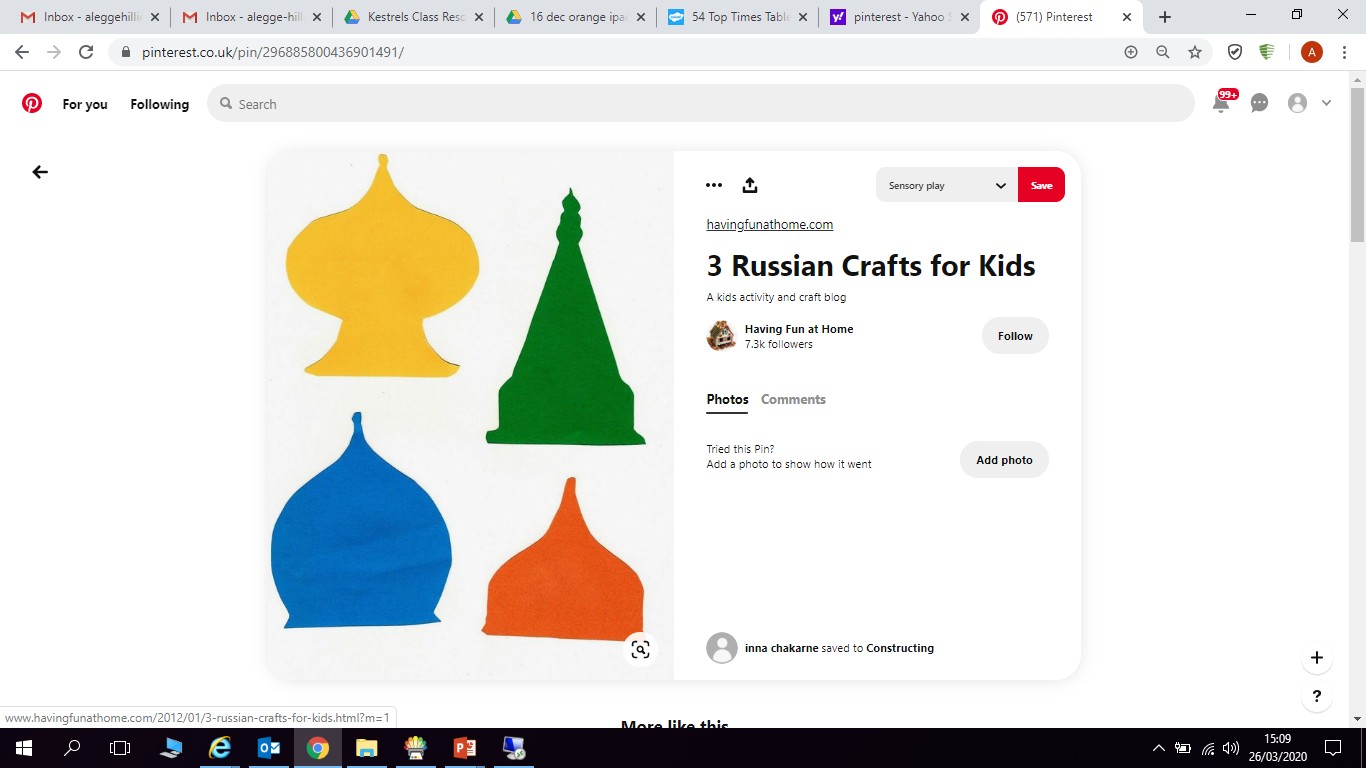 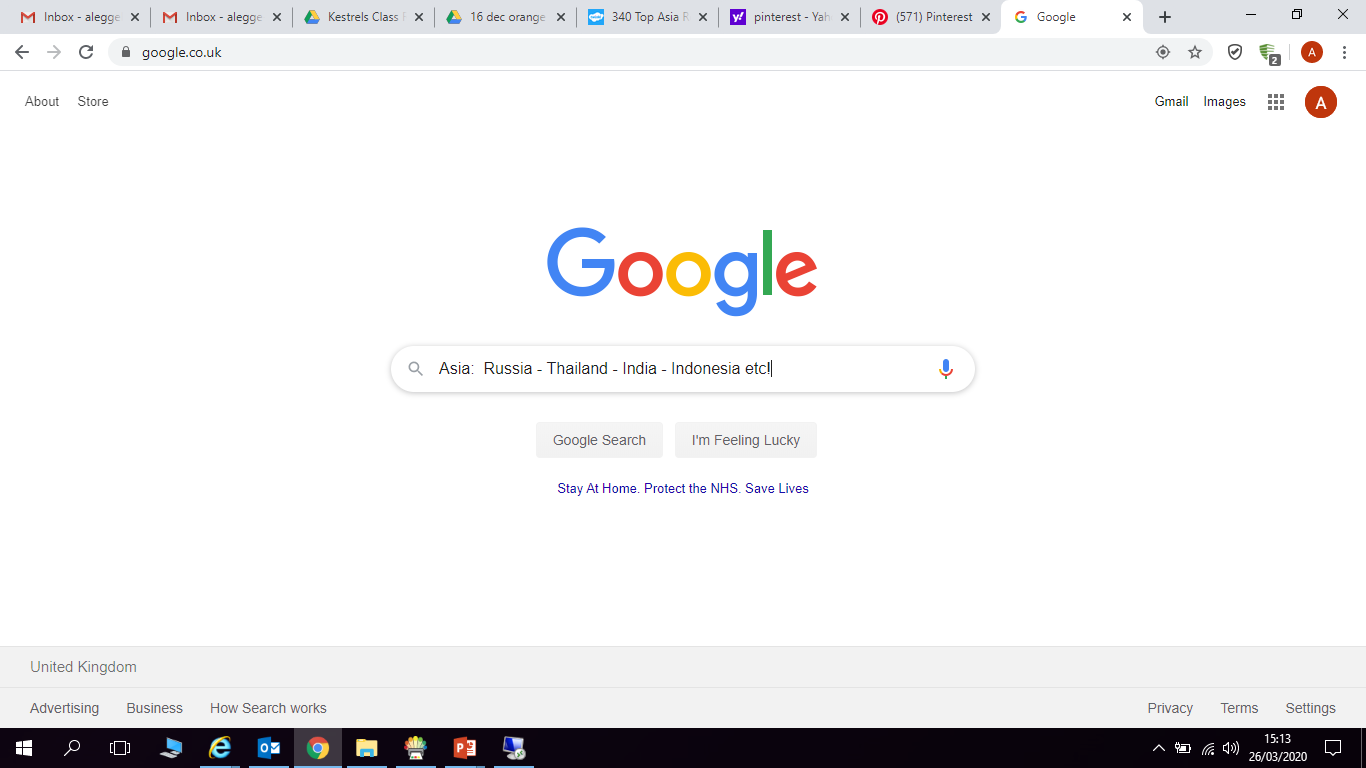 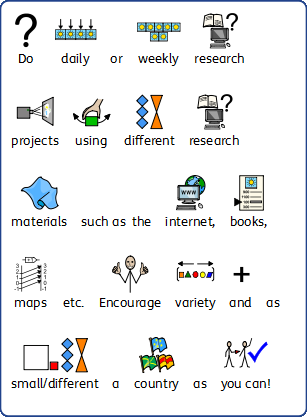 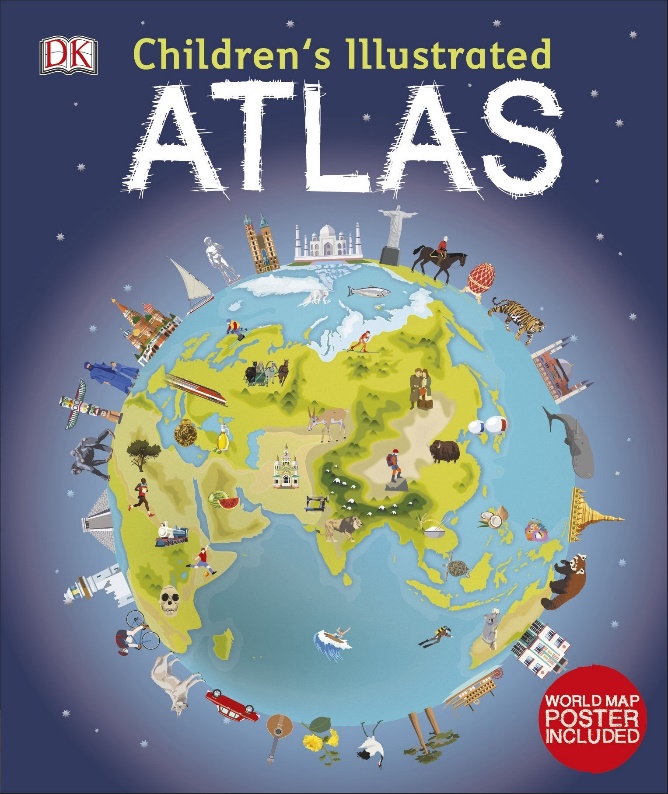 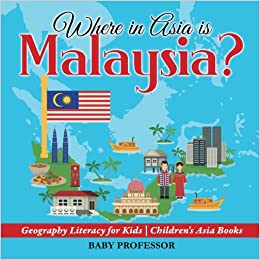 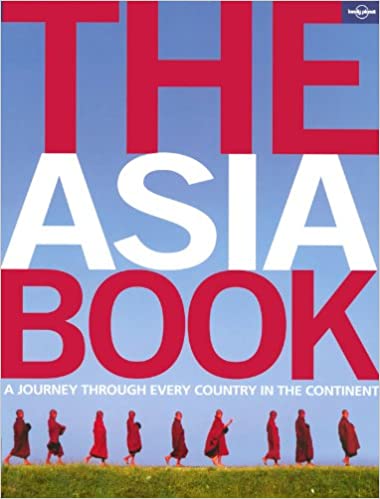 Online Links to further activities:
Twinkl has lots of English and general theme resources and is offering a free parent membership at the moment (don’t feel like you have to use it, its just available if you’d like to use it)
https://www.twinkl.co.uk 
Asian Geography quiz and game site http://sheppardsoftware.com/Asian_Geography.htm 
National Geographic kids has LOADS of resources and games for kids https://www.natgeokids.com/uk/category/play-and-win/games/ 
Topmarks again has lots more online resources you can use https://www.topmarks.co.uk/Search.aspx?Subject=12 



Youtube is always good for watching videos about landscapes and for accompanying music for craft activities. Also for sensory learners – if your trying inclusive craft or mark making, it’s a lovely engagement tool.
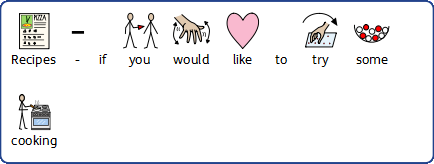 All recipes can be adapted and I’ve 
tried to find quick and easy ones
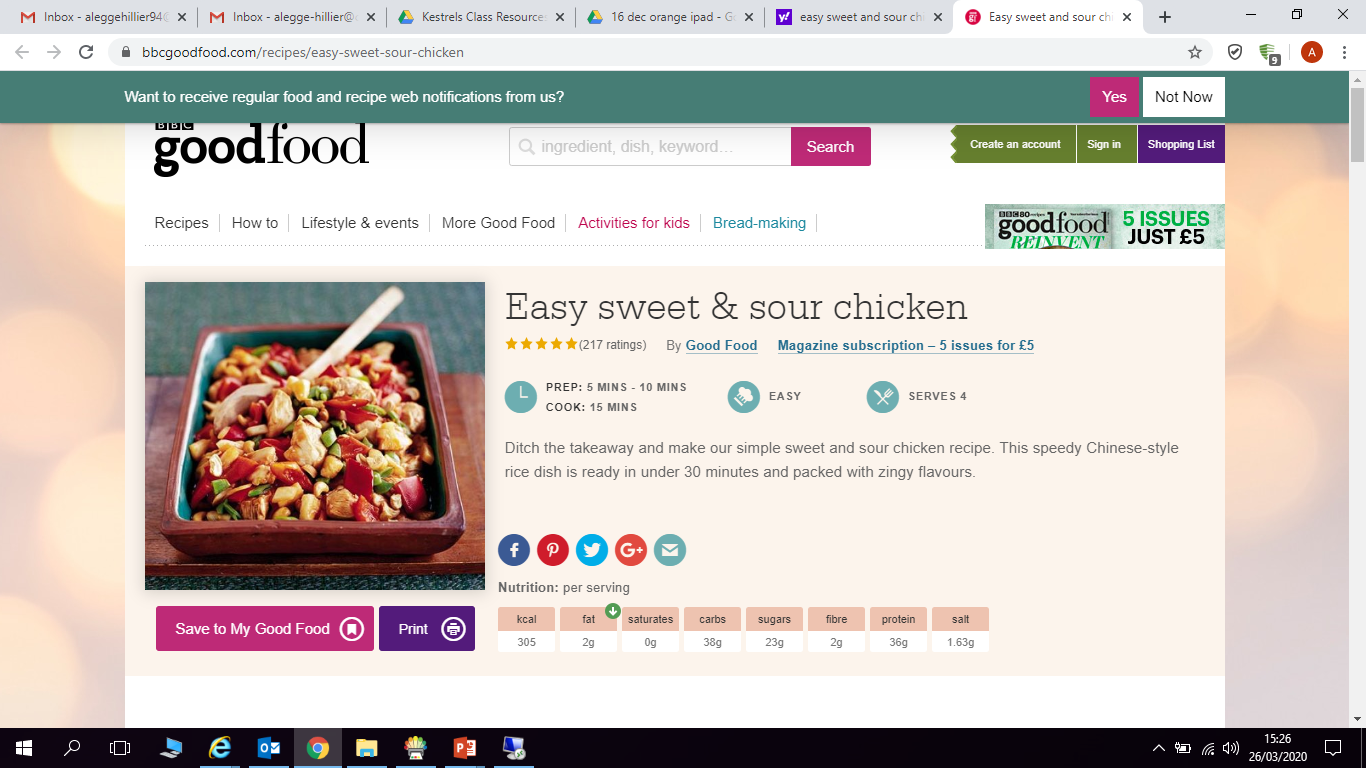 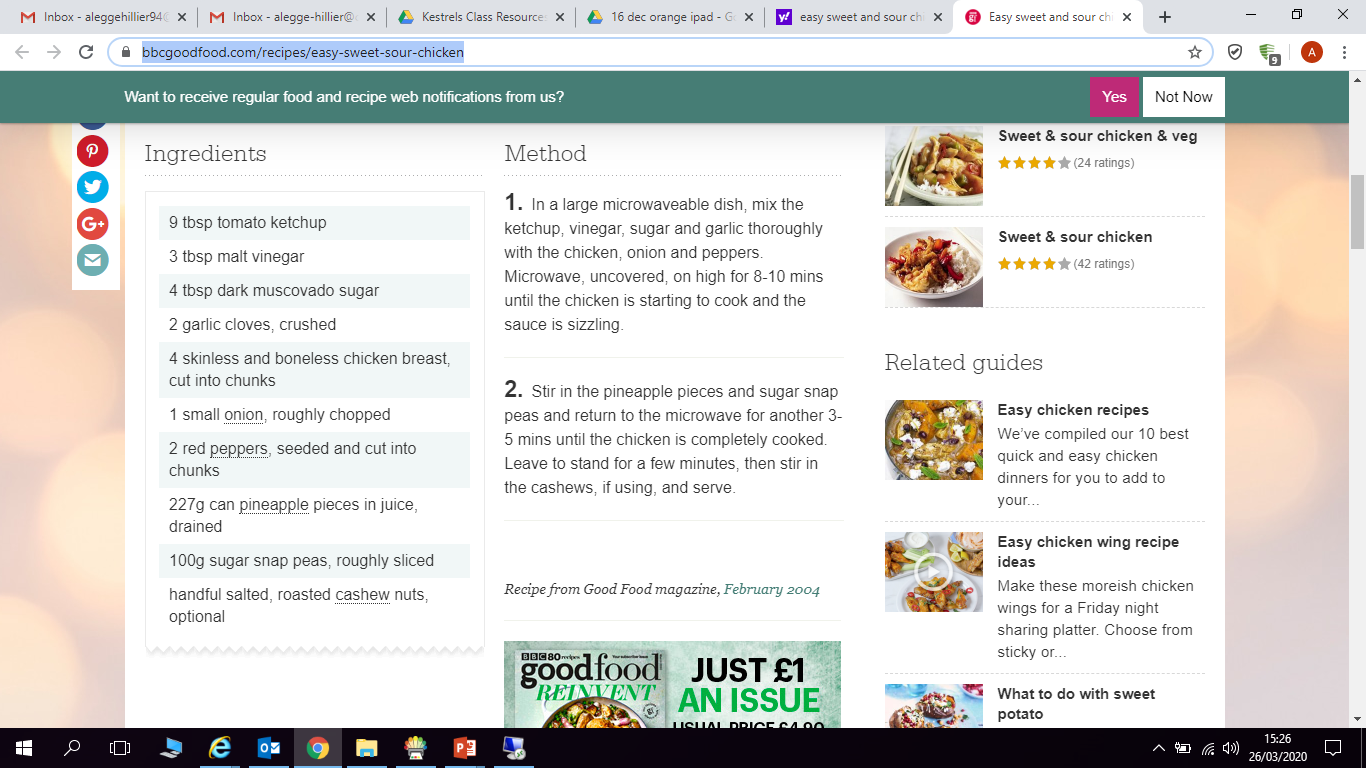 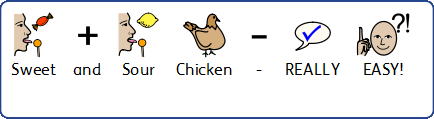 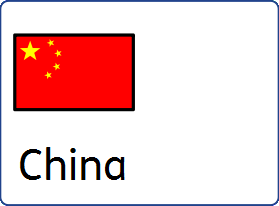 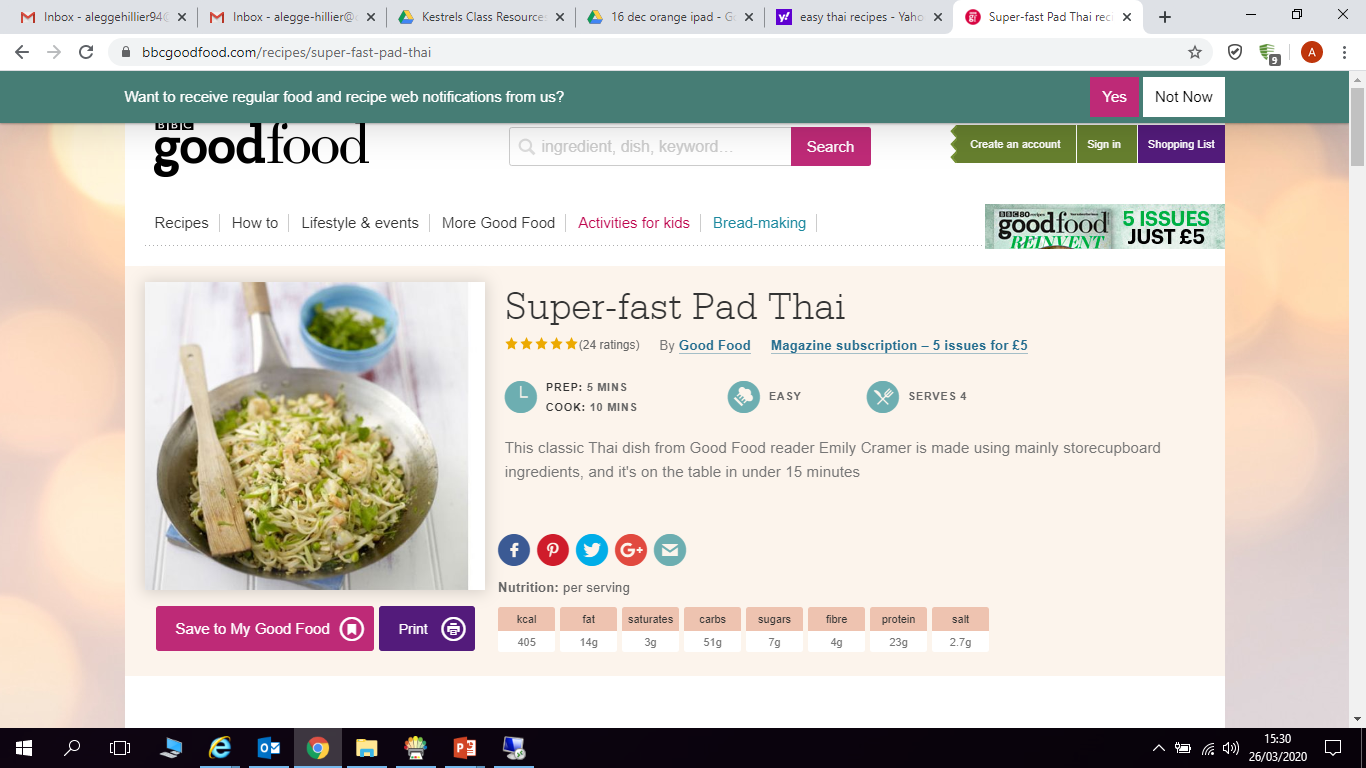 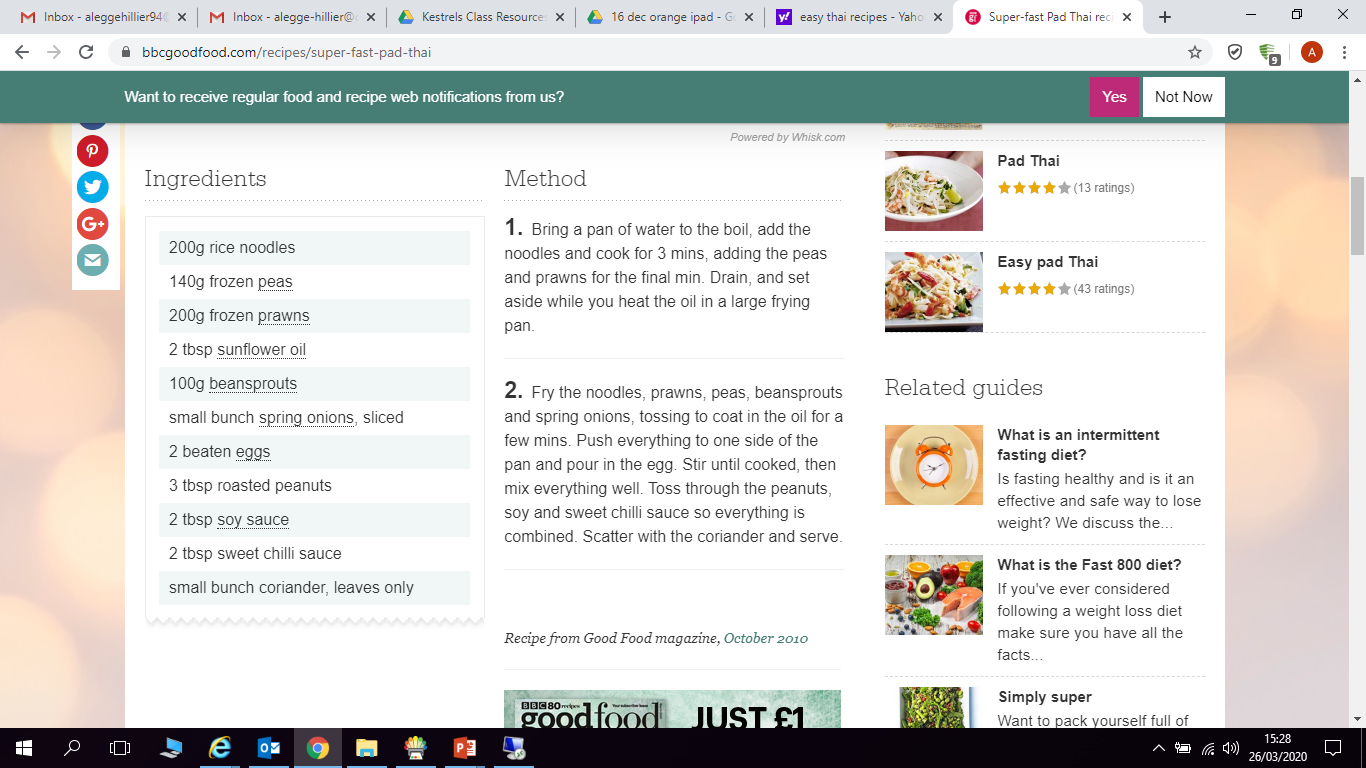 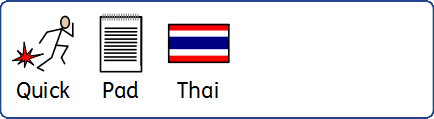 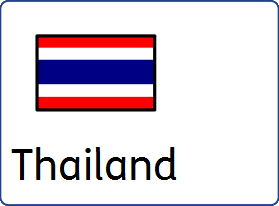 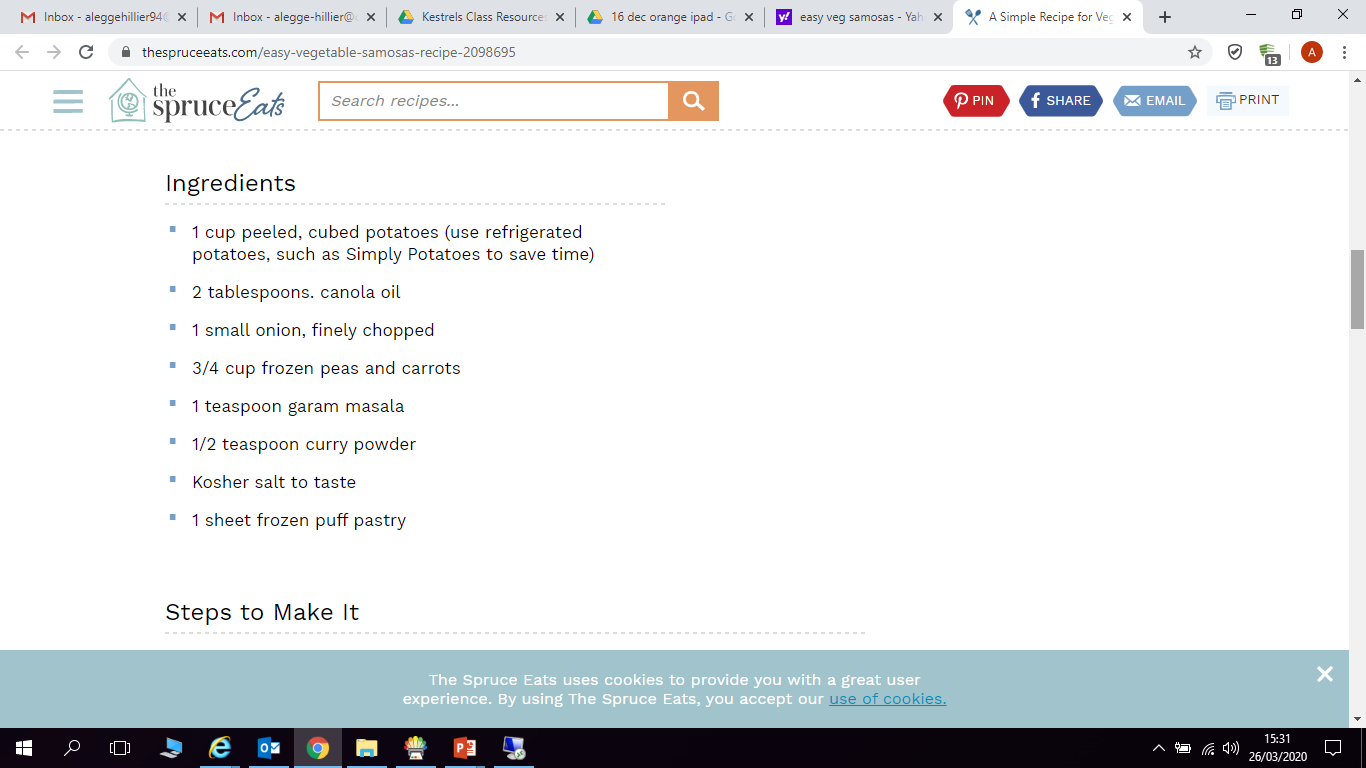 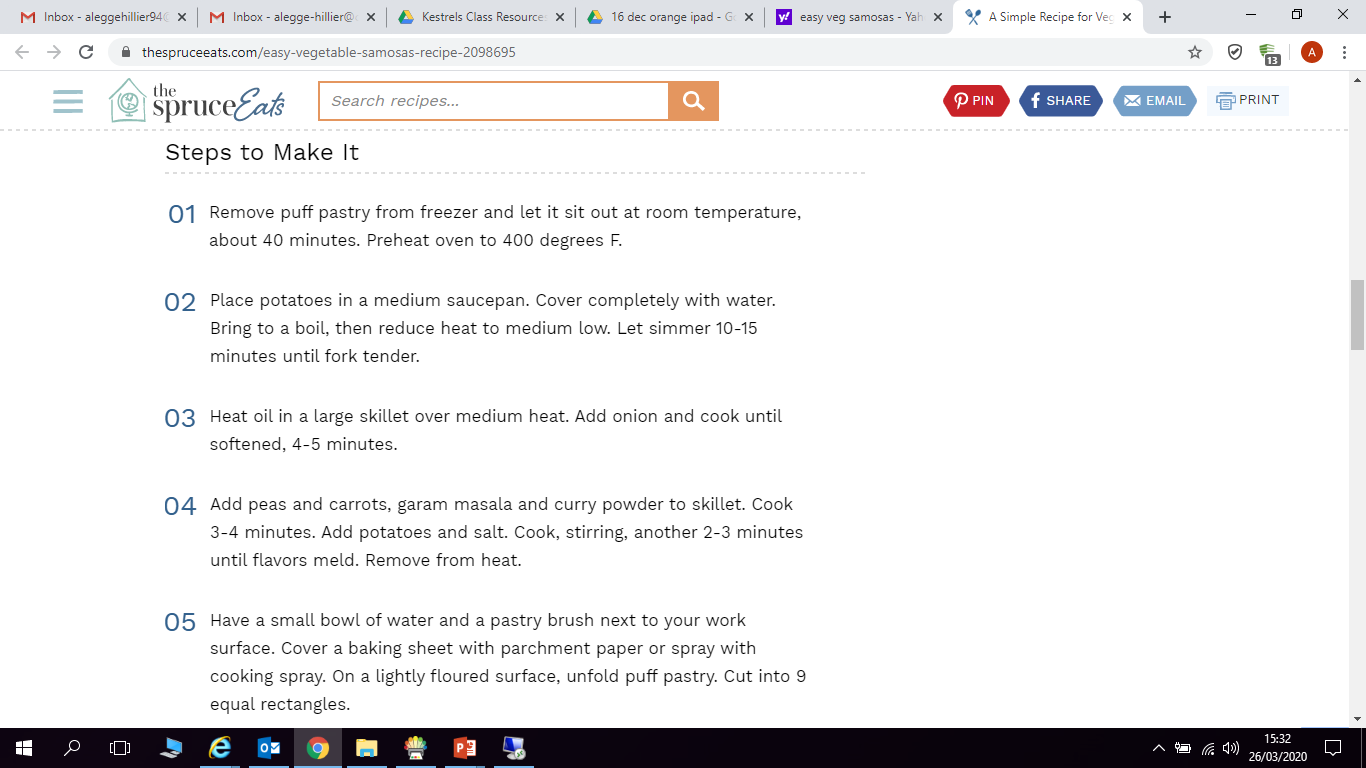 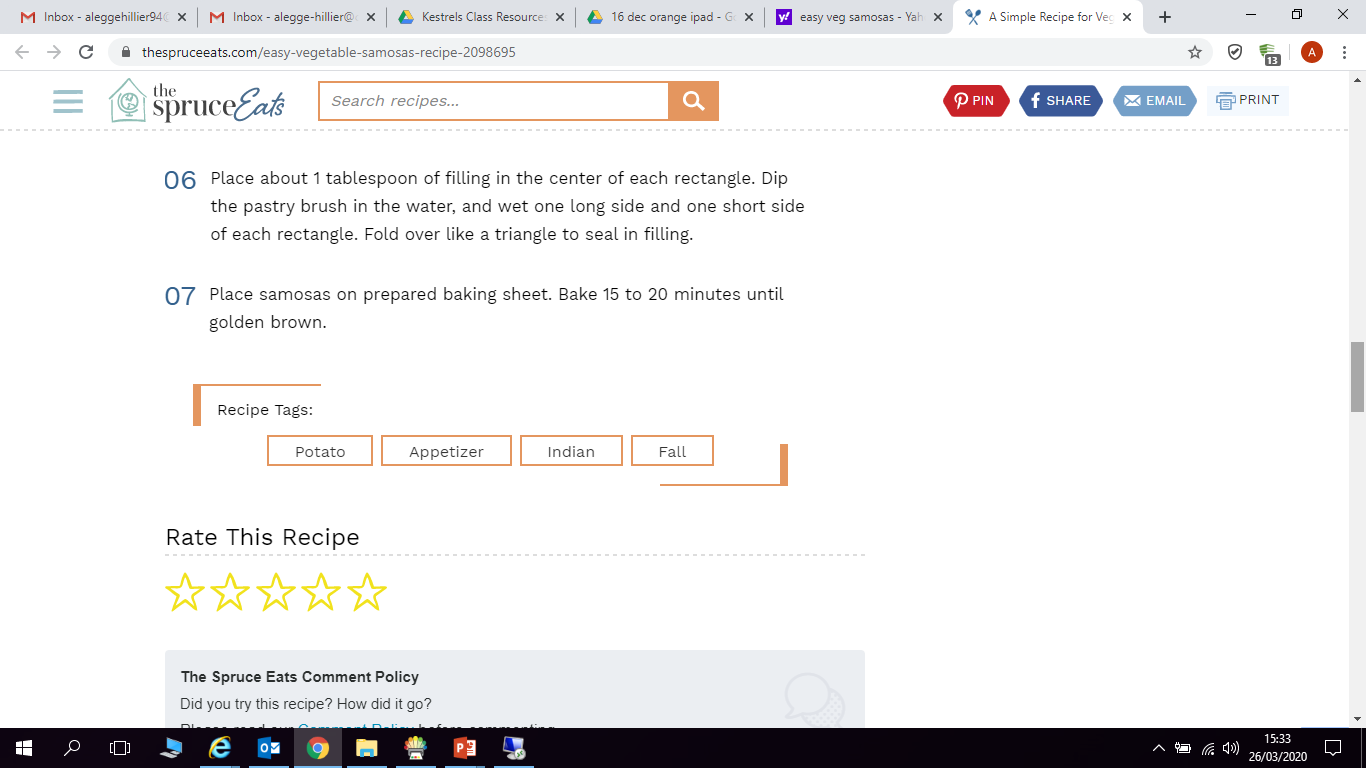 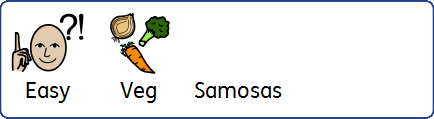 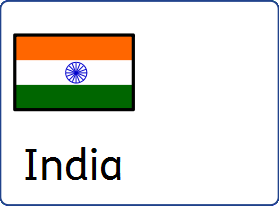 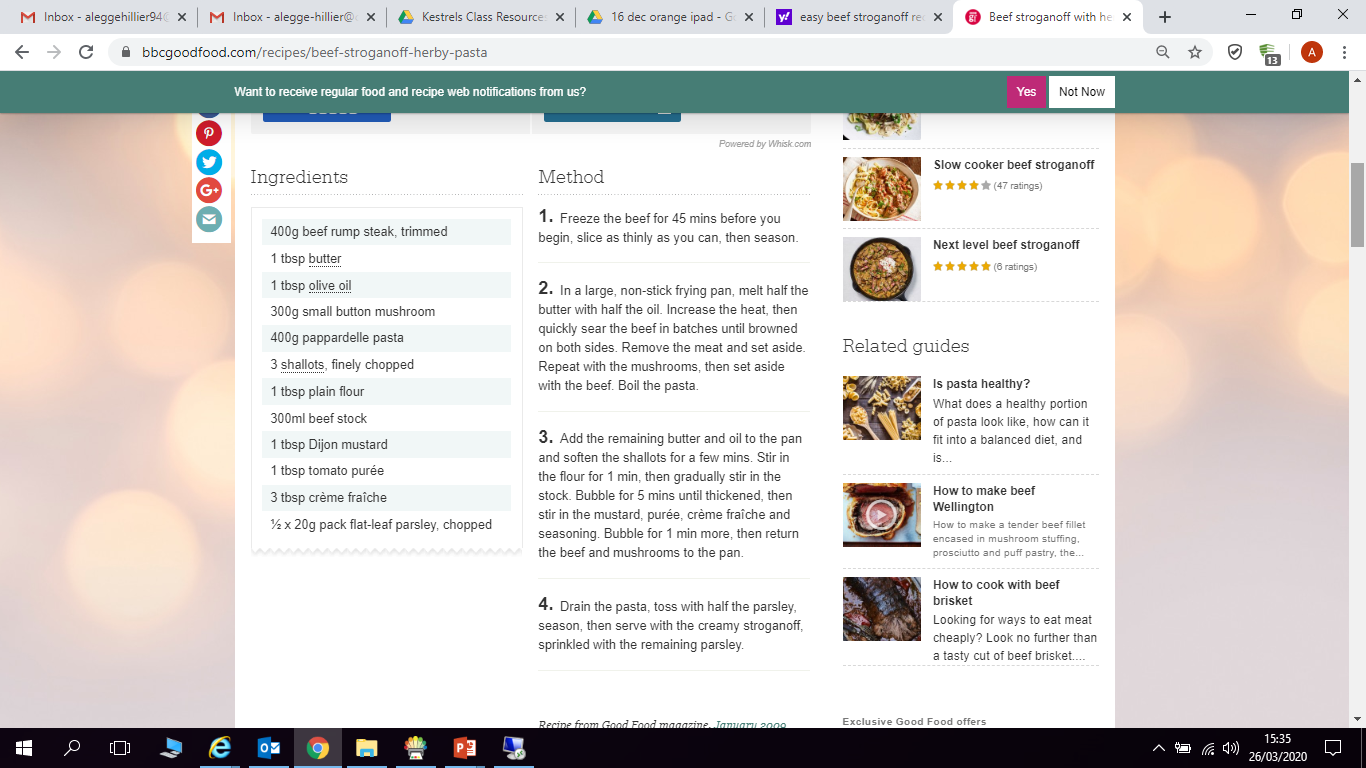 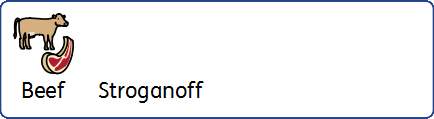 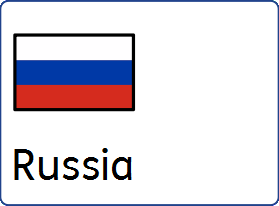 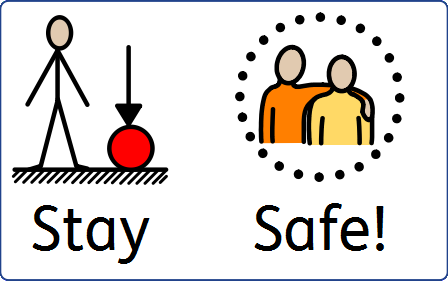